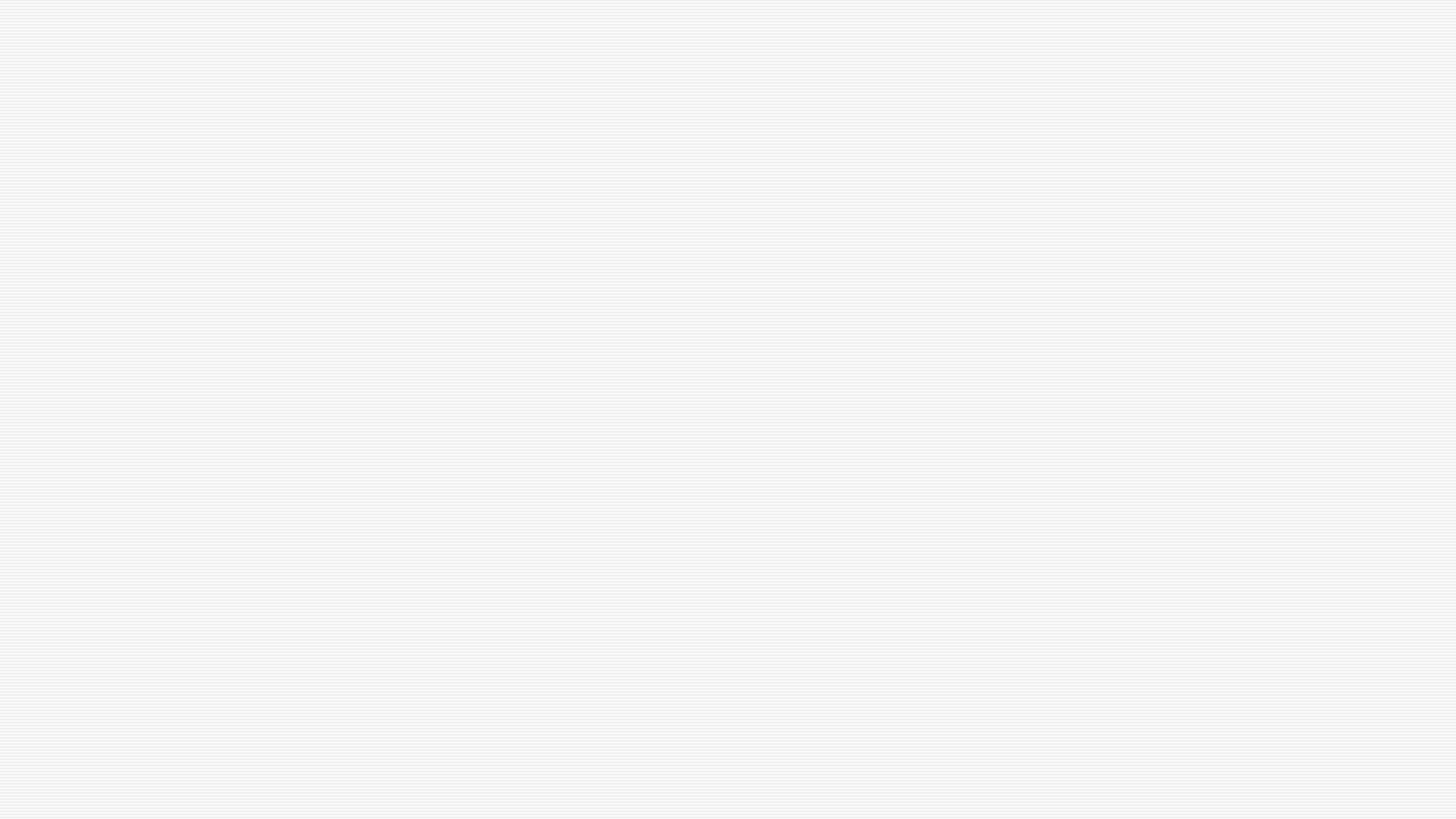 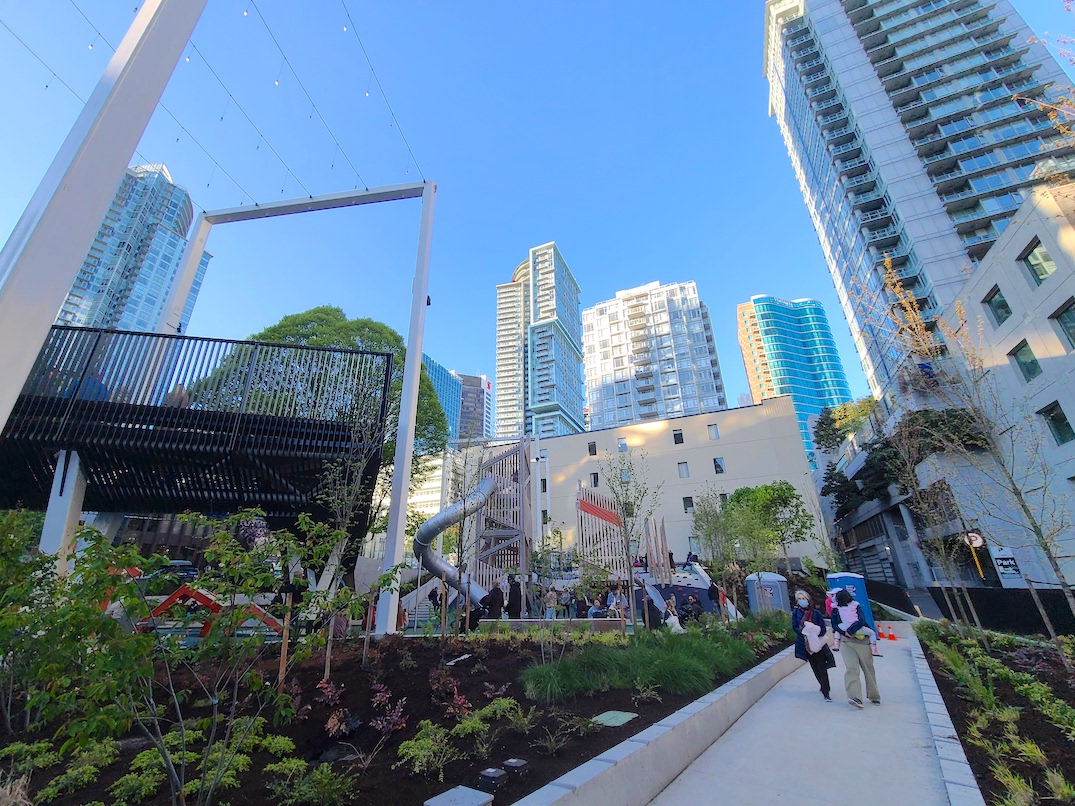 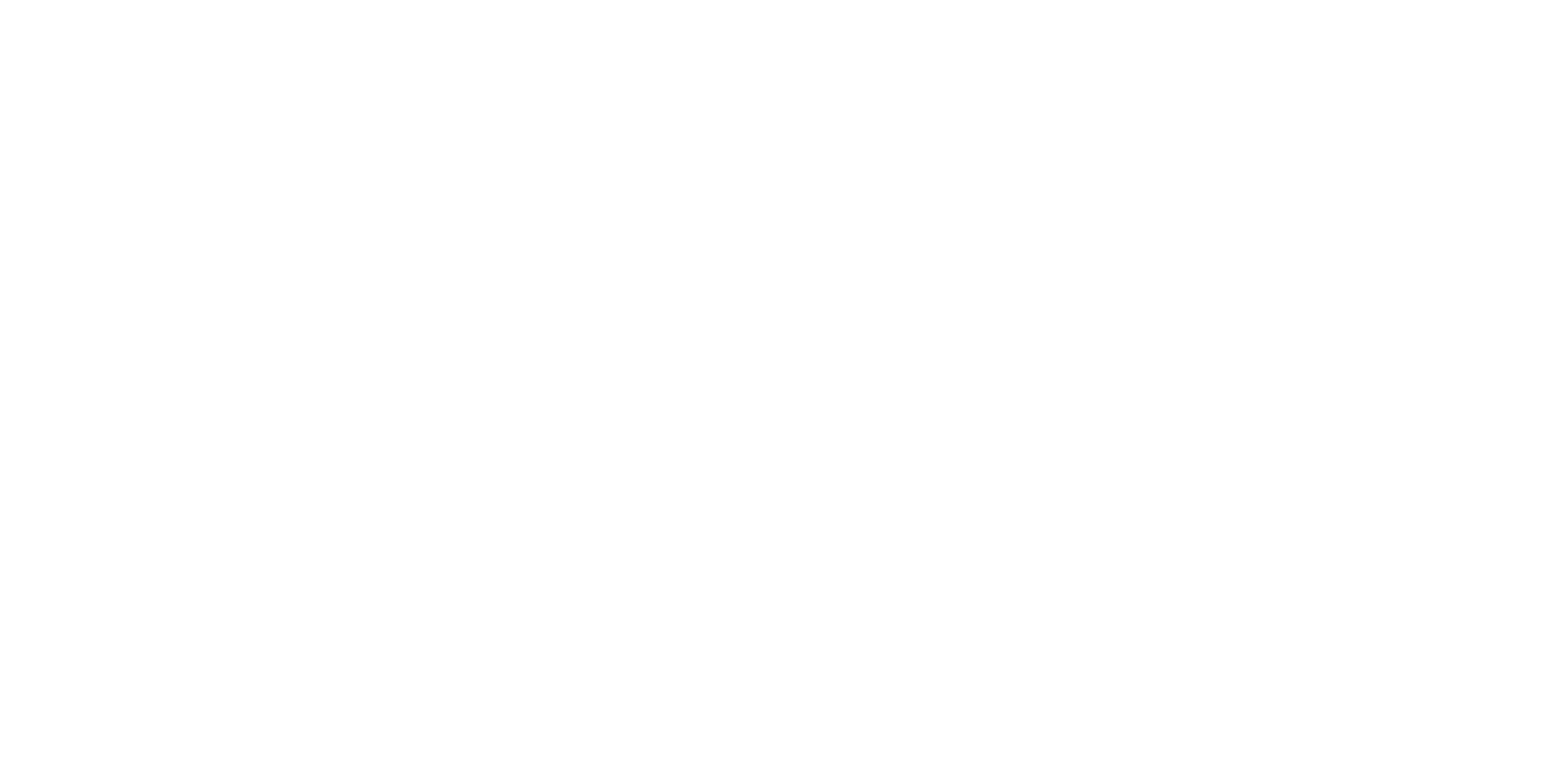 Tom Kennedy – University of Queensland
Designing Density for Families
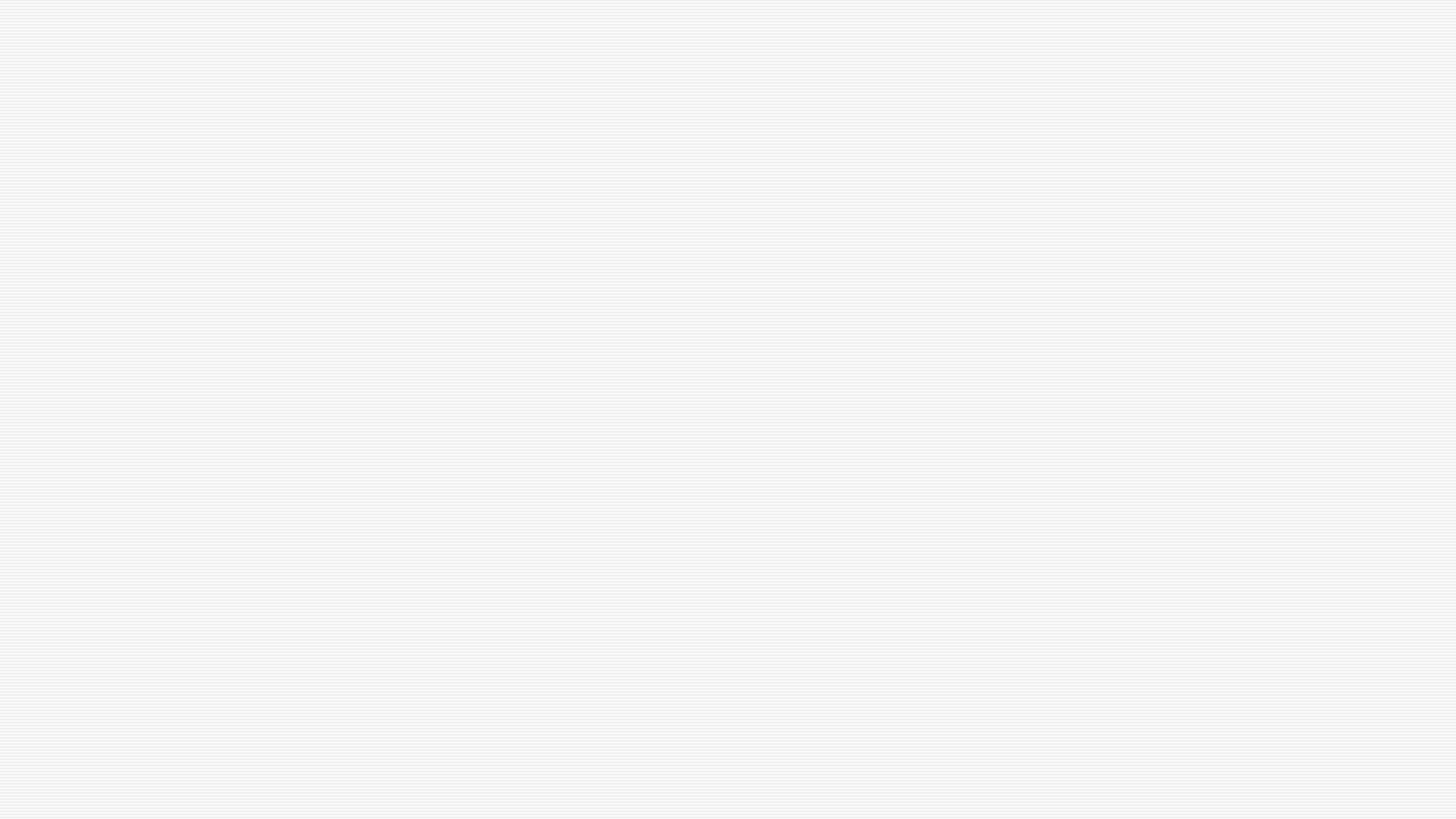 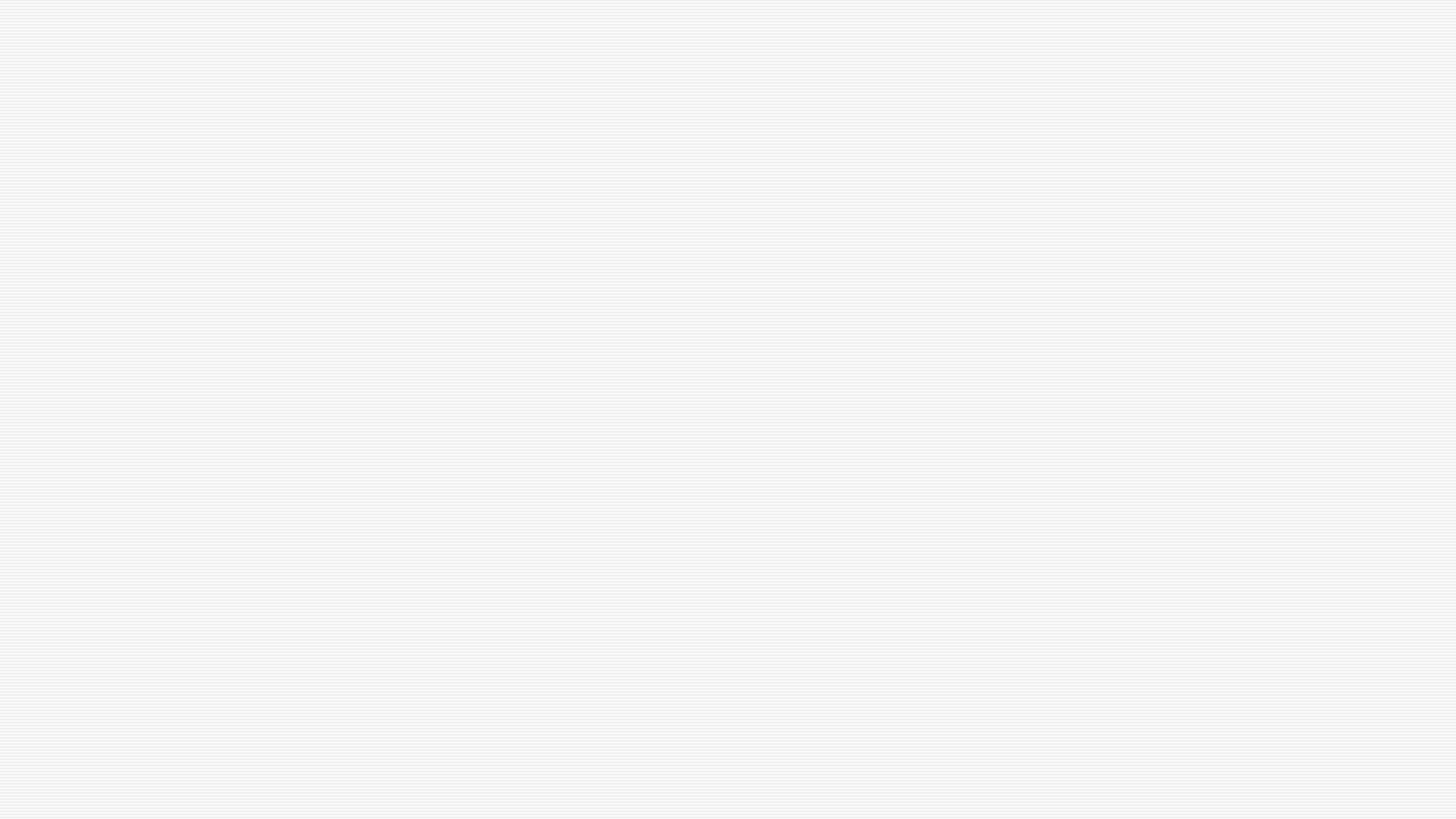 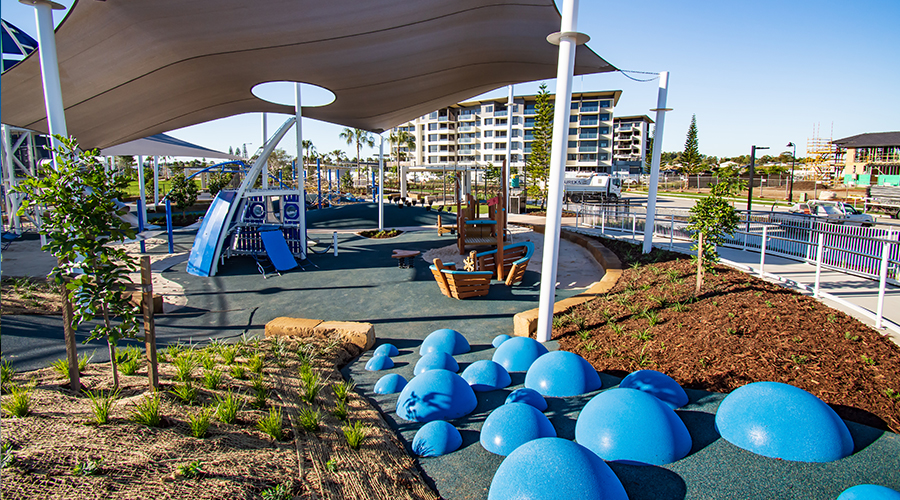 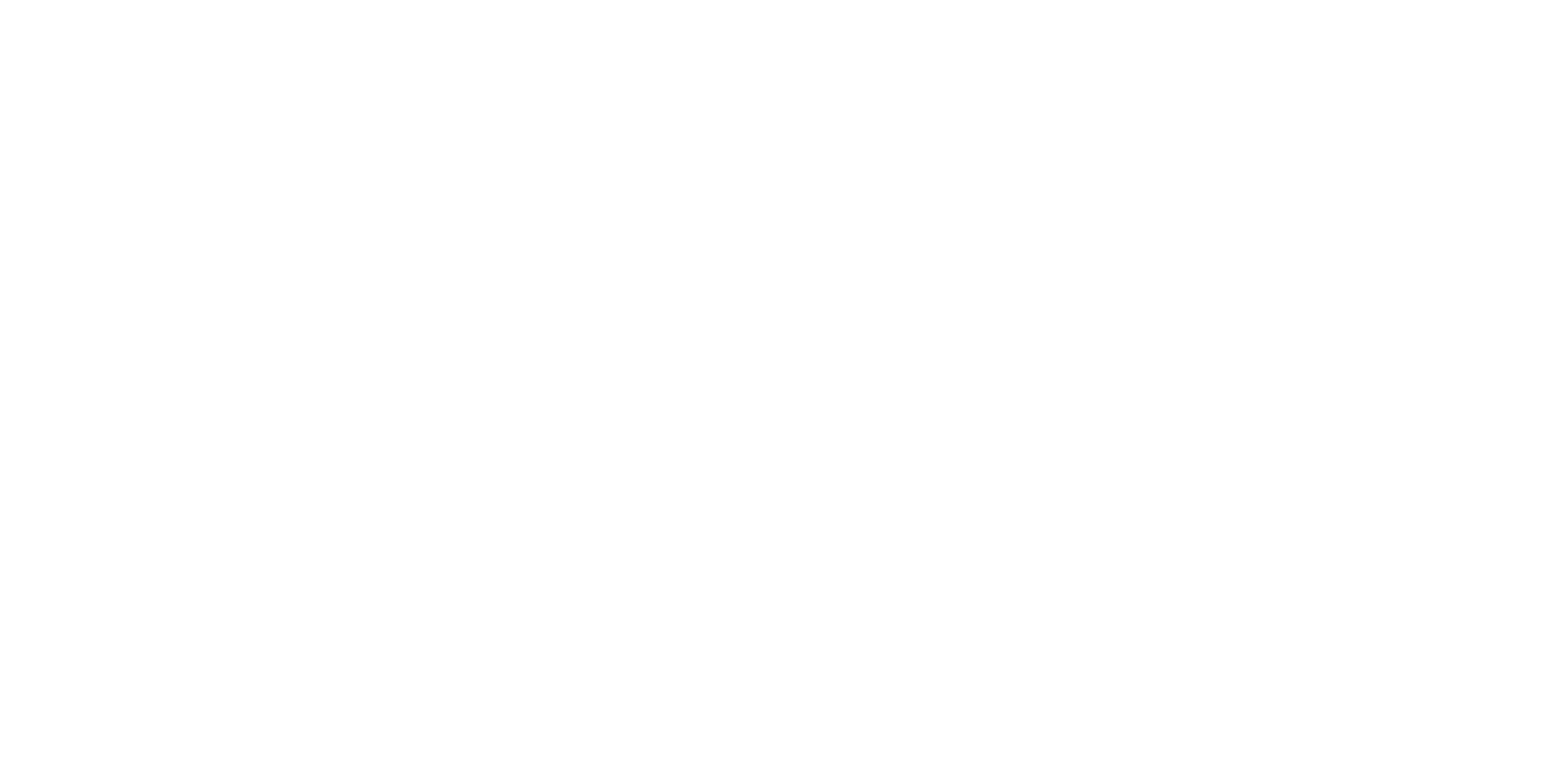 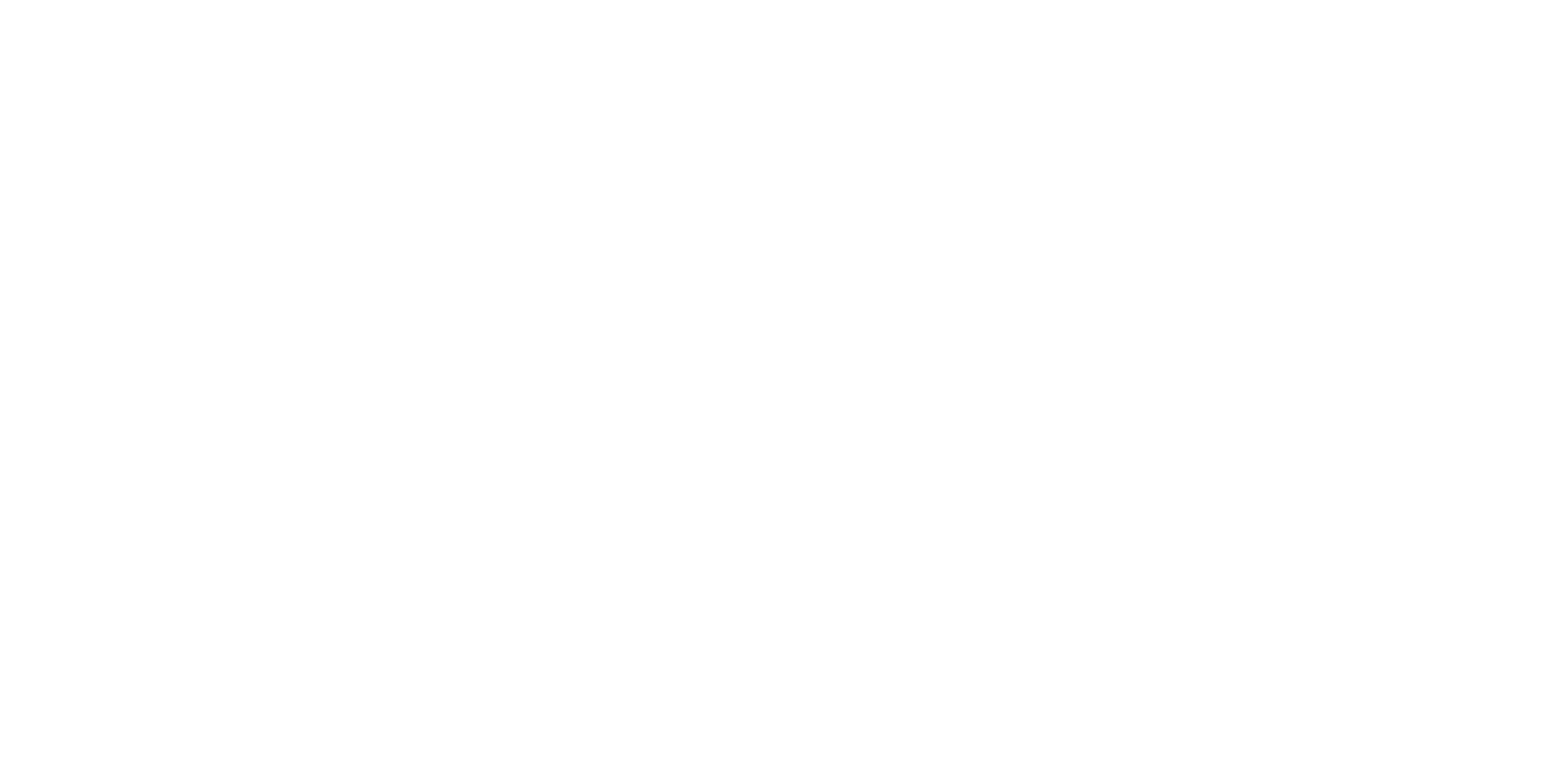 z
Re-casting the Australian Dream
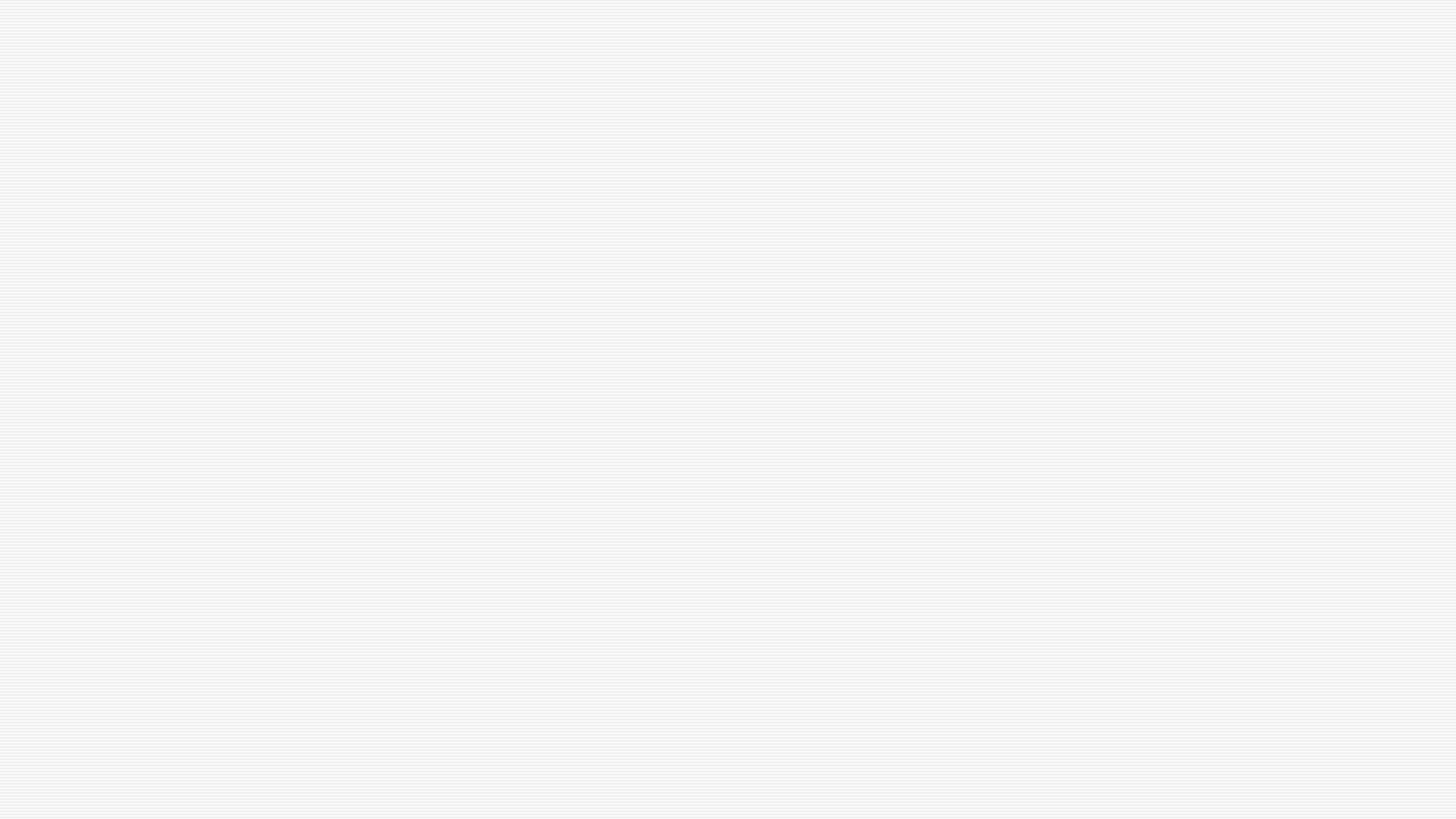 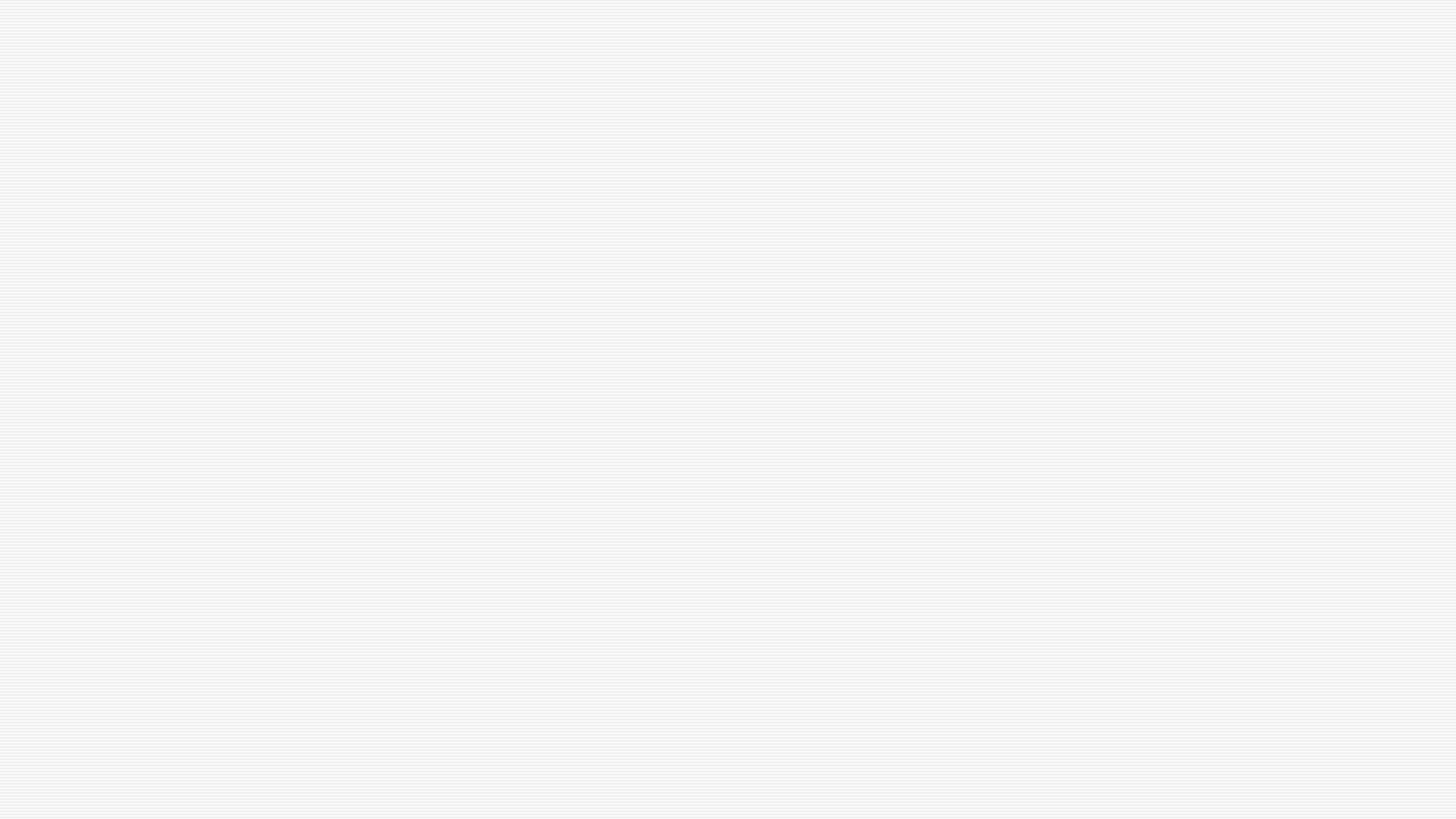 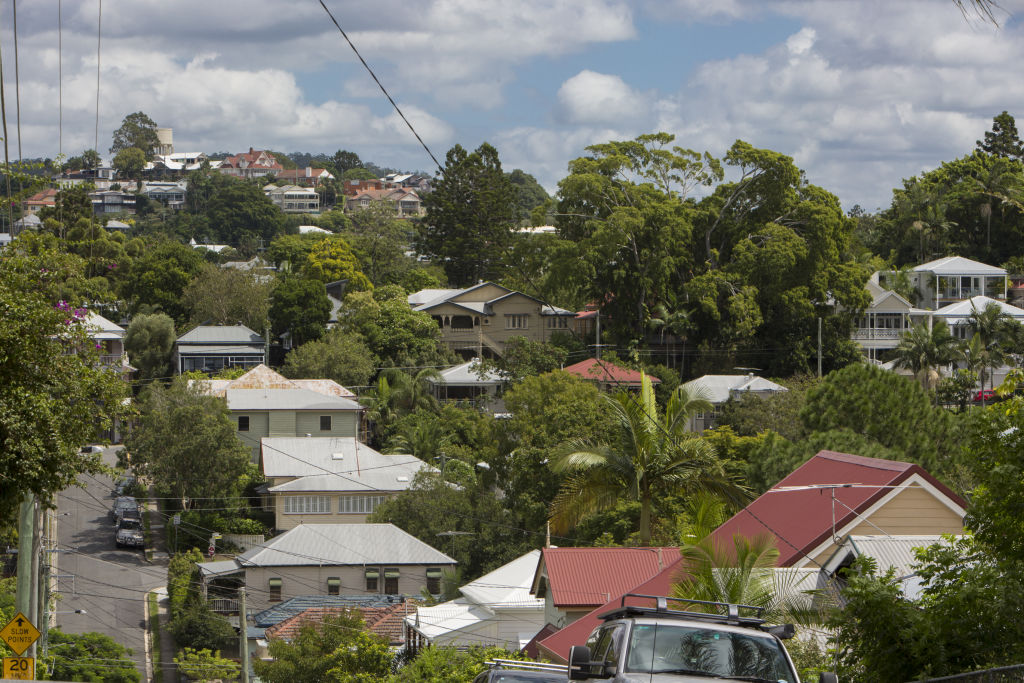 z
Current Situation
Preferred housing choice of families – detached home in established suburbs
25% of the population would actively prefer to reside in greenfield areas
Sentiment of apartments as a stepping stone
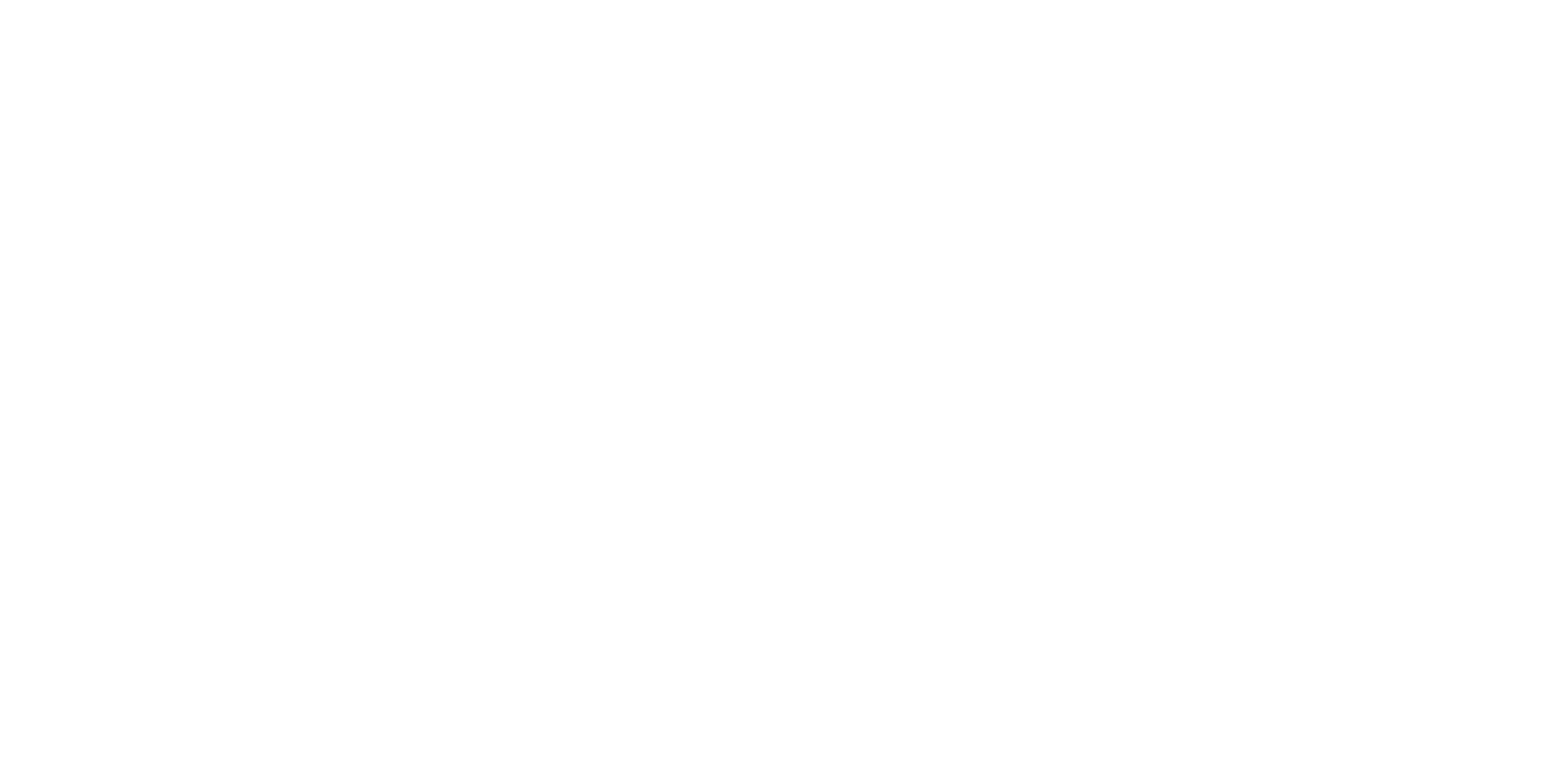 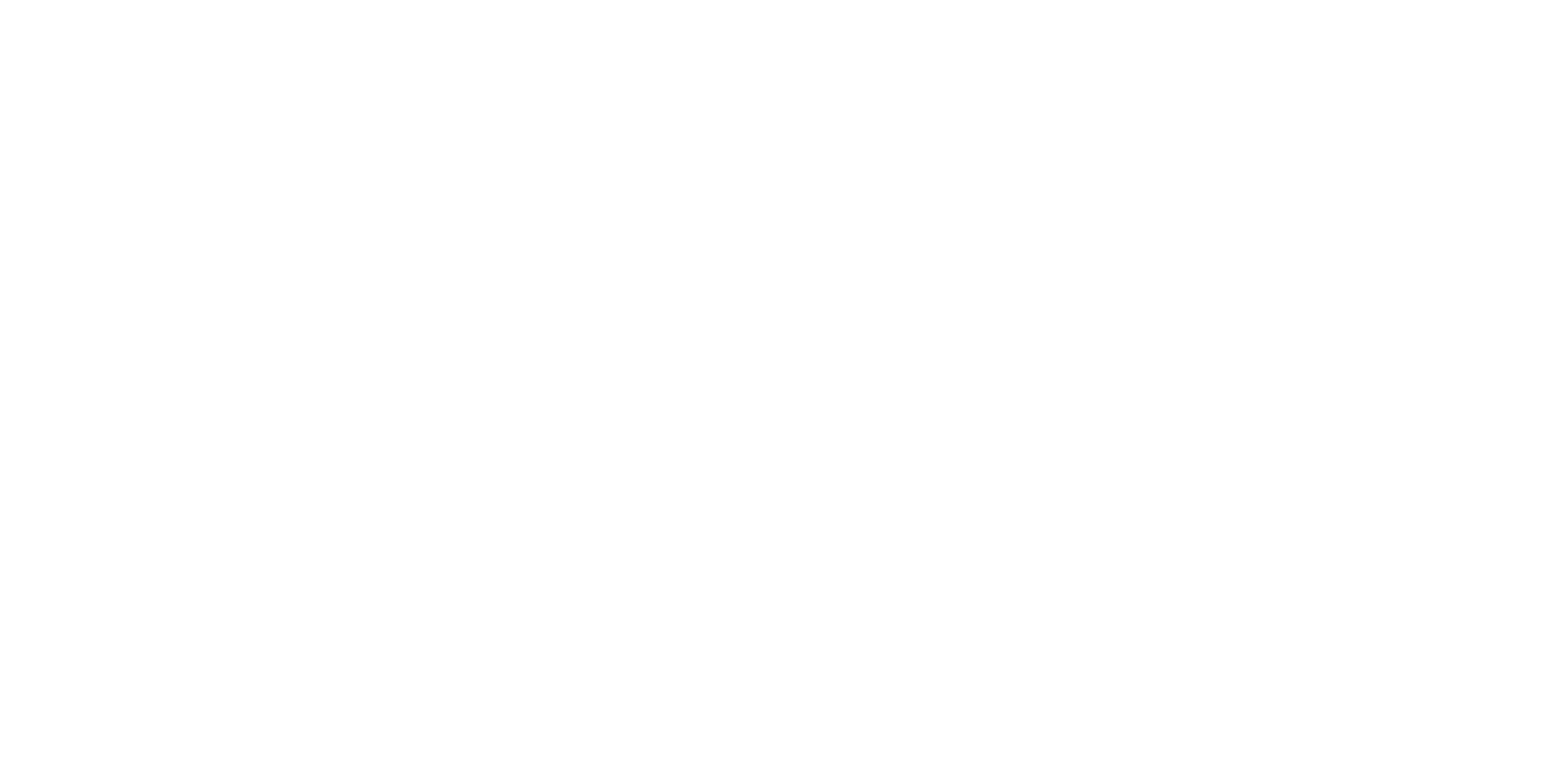 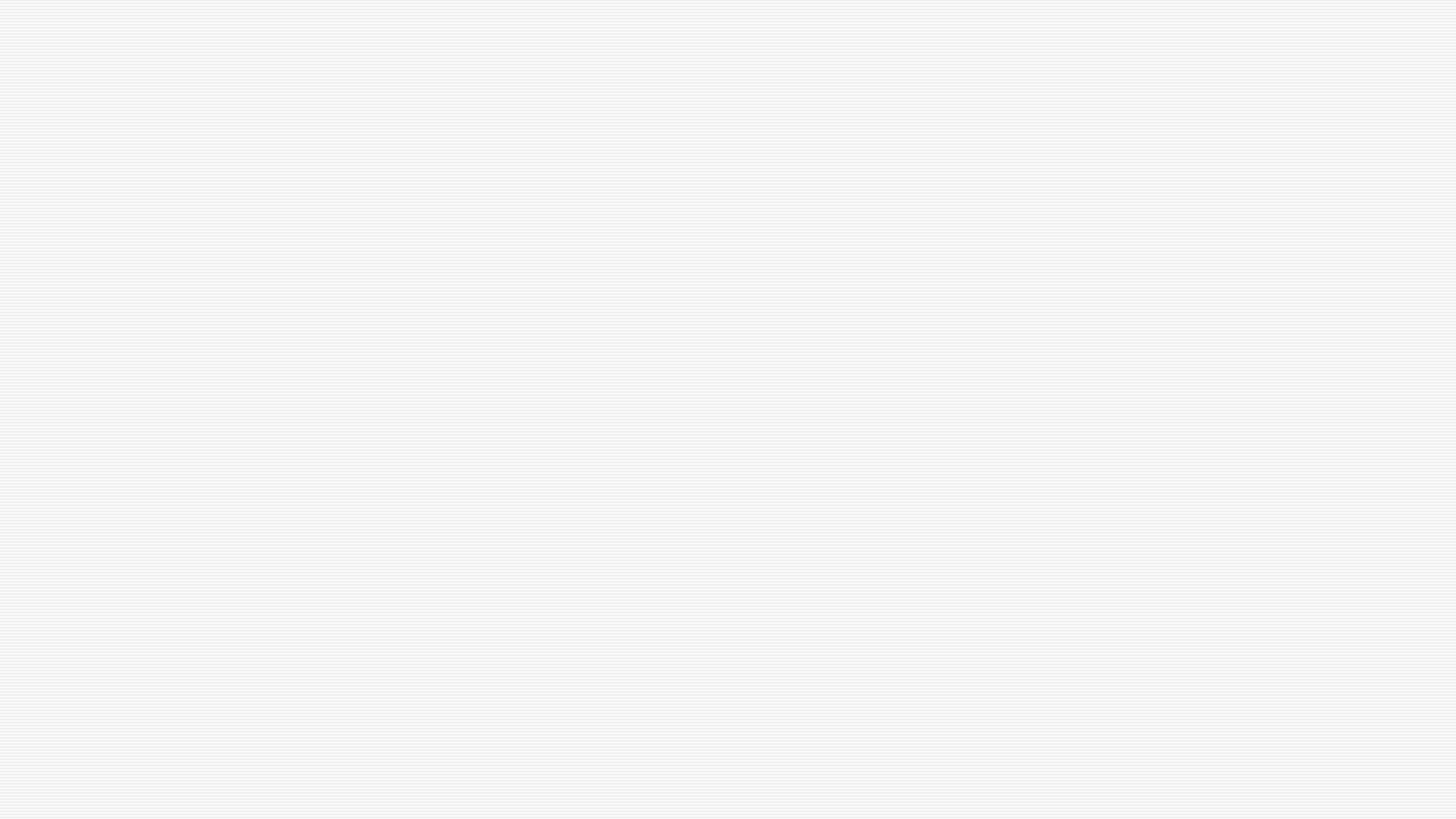 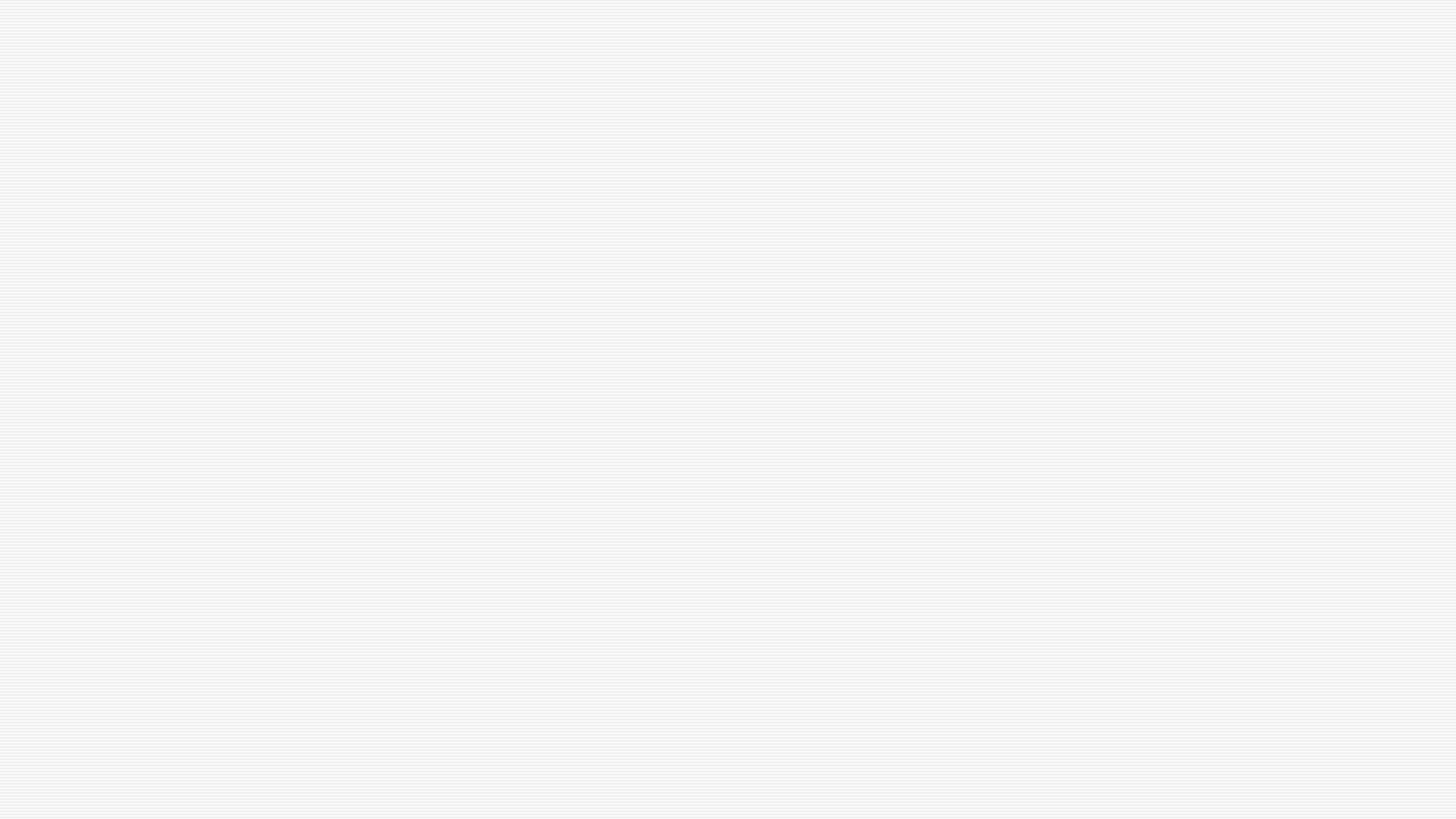 z
Shifting Sentiment
63% of young people willing to sacrifice type for location
Established suburbs present a desirable locational proposition:
Jobs
Education
Infrastructure
Housing diversity
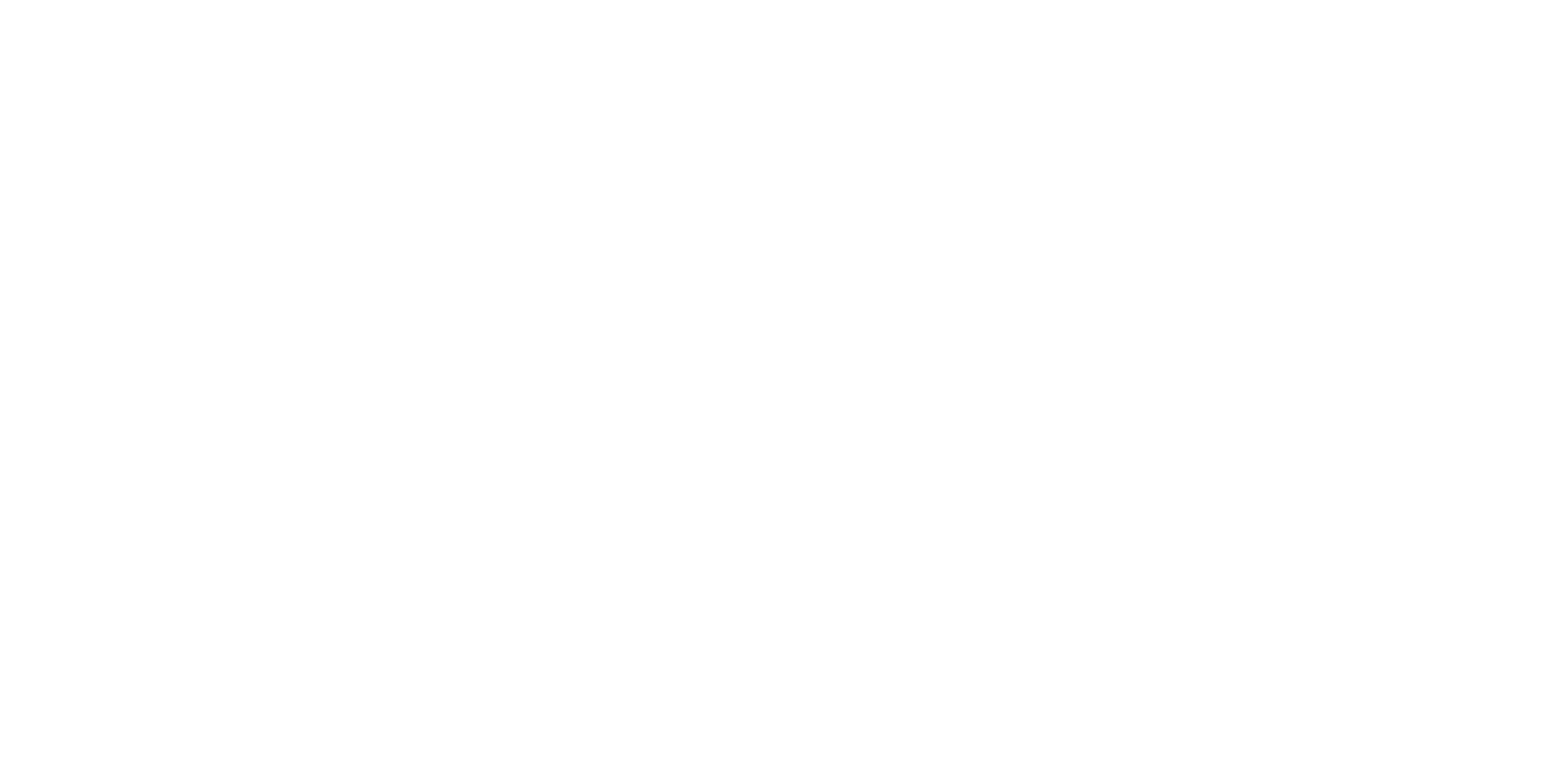 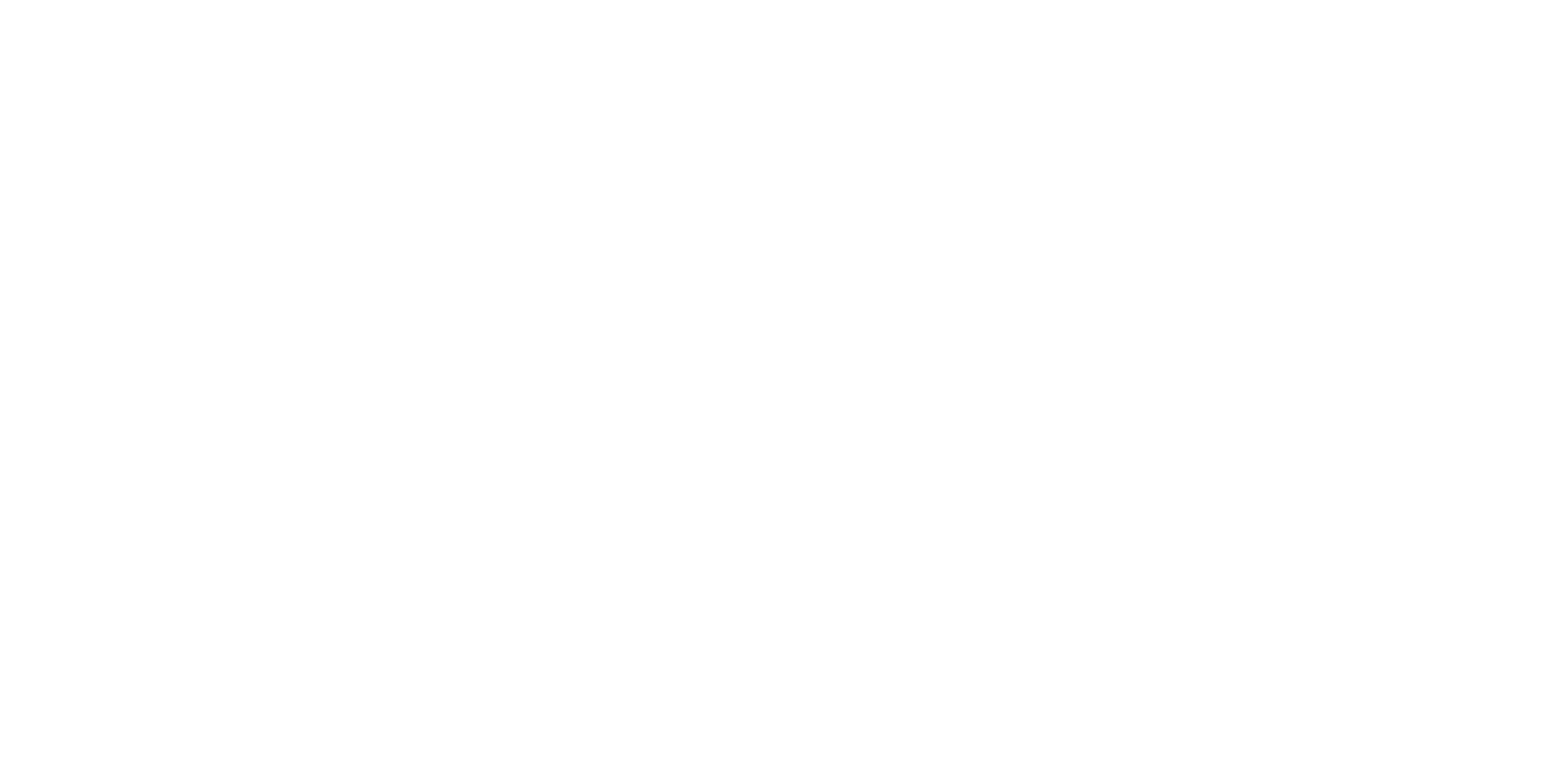 Principles for Family-Friendly Communities
Housing Choice
Access to Education
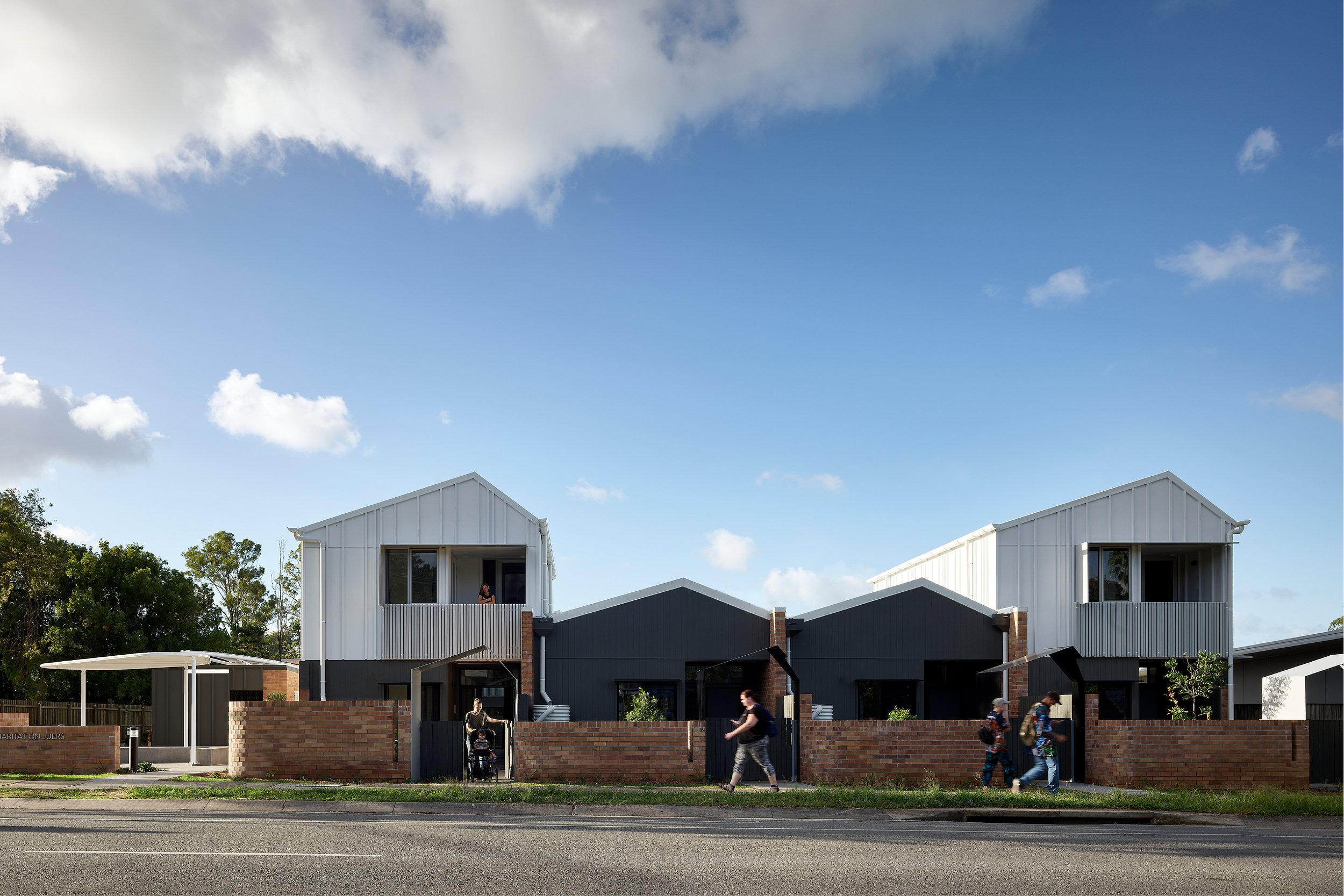 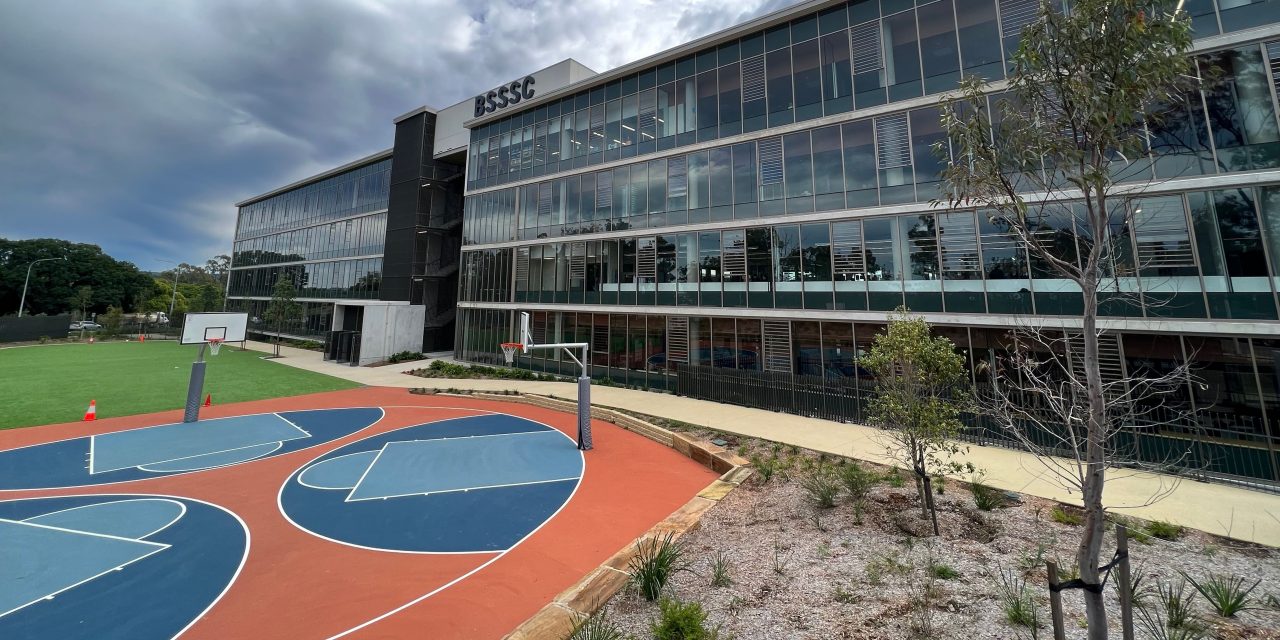 Walkability and Convenience
Recreation
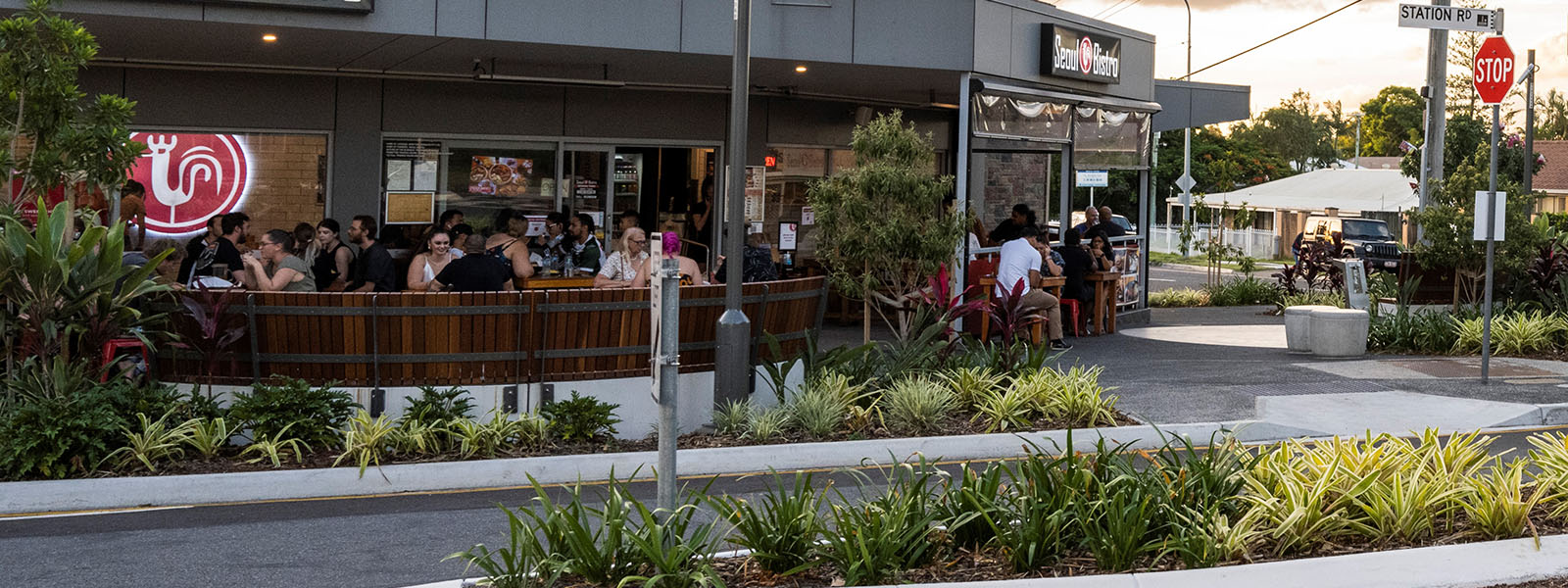 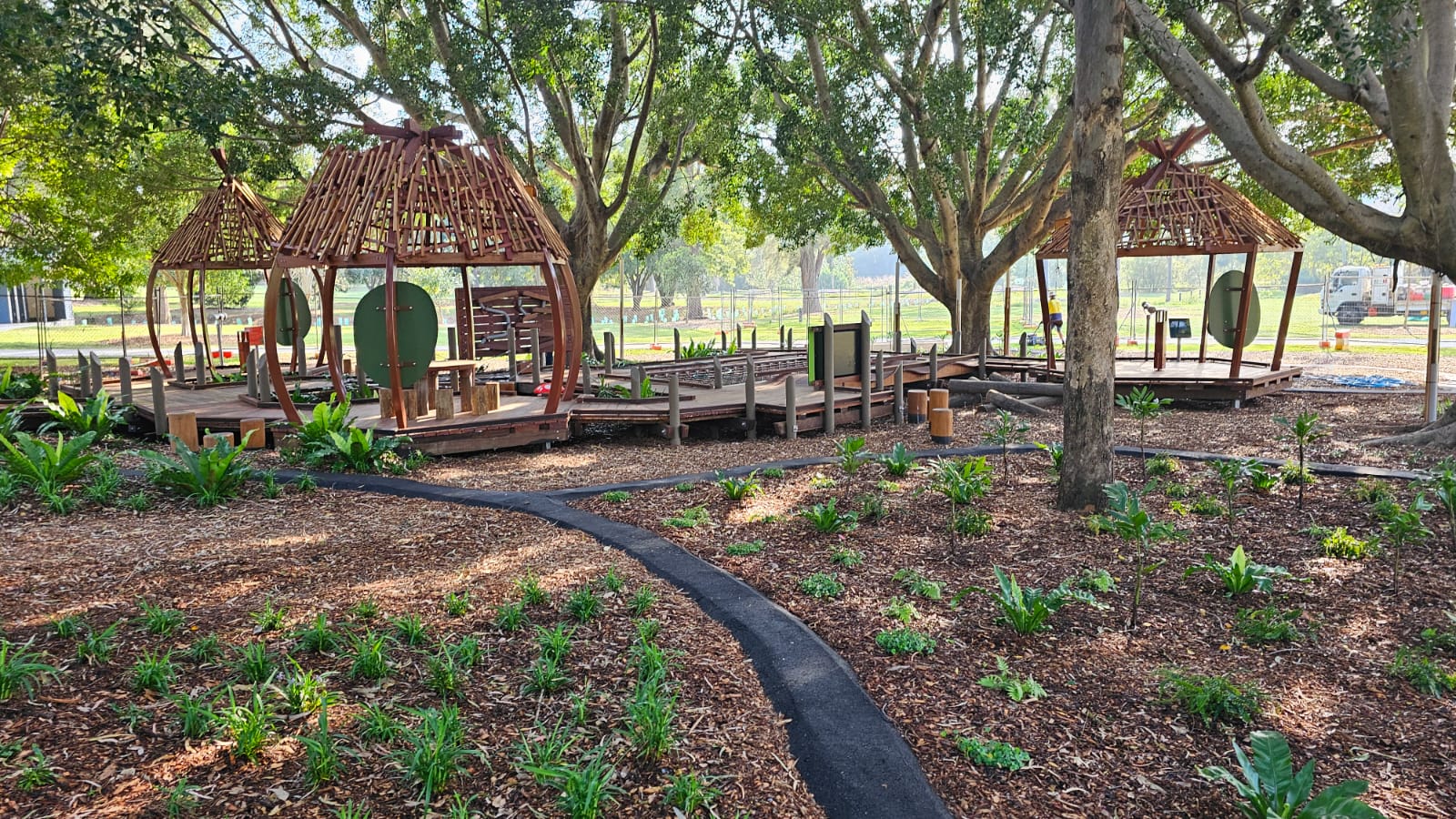 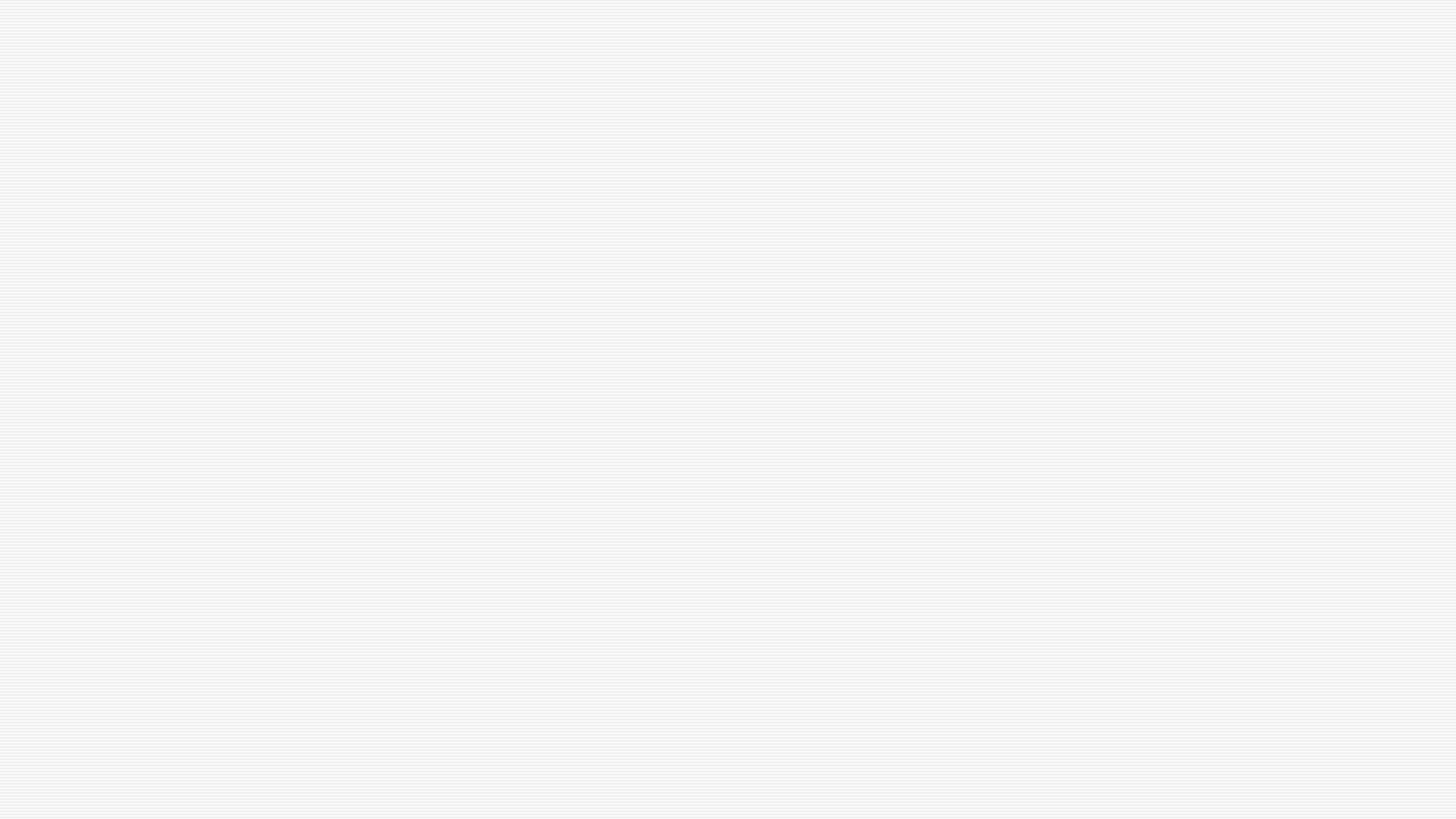 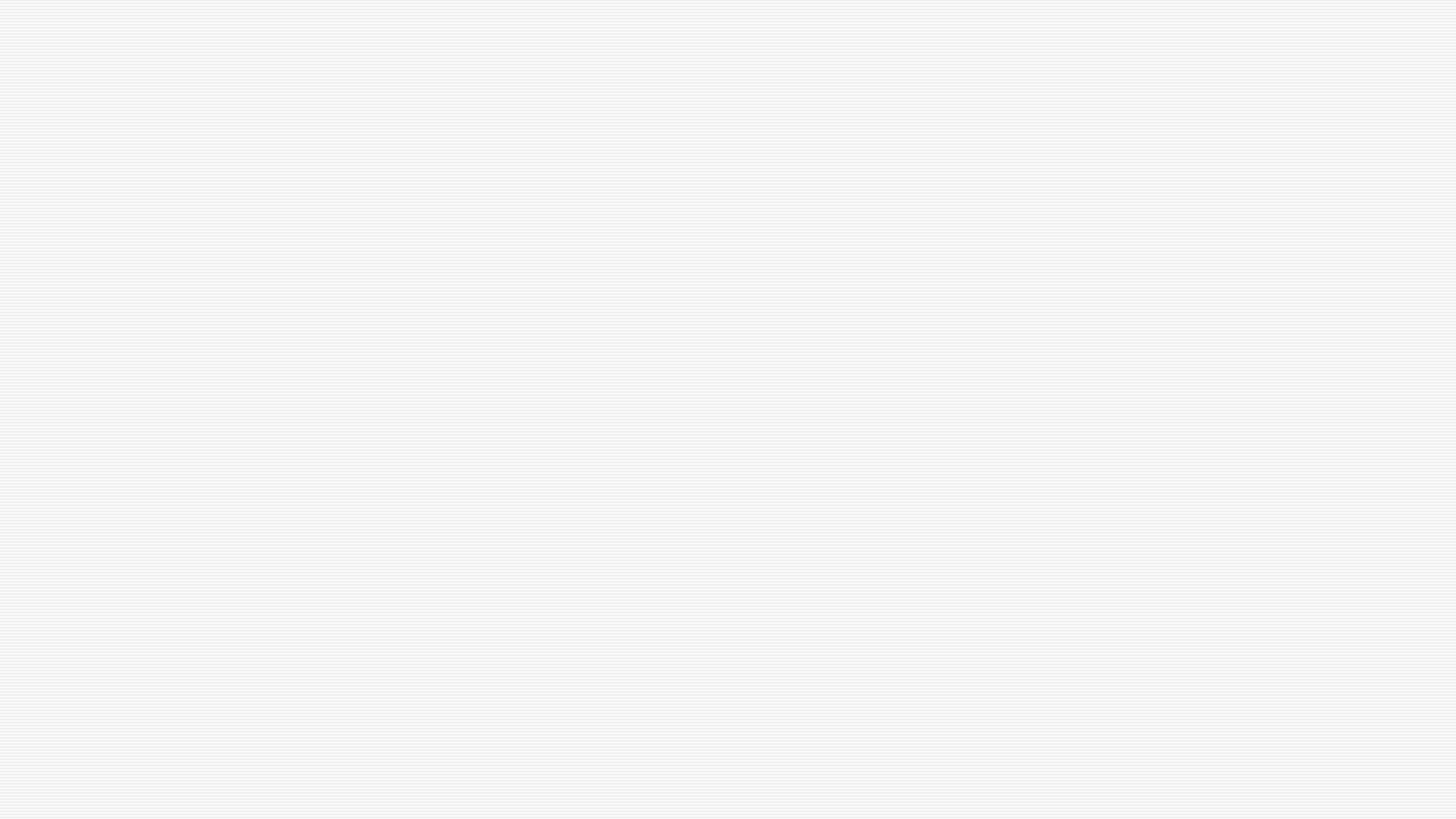 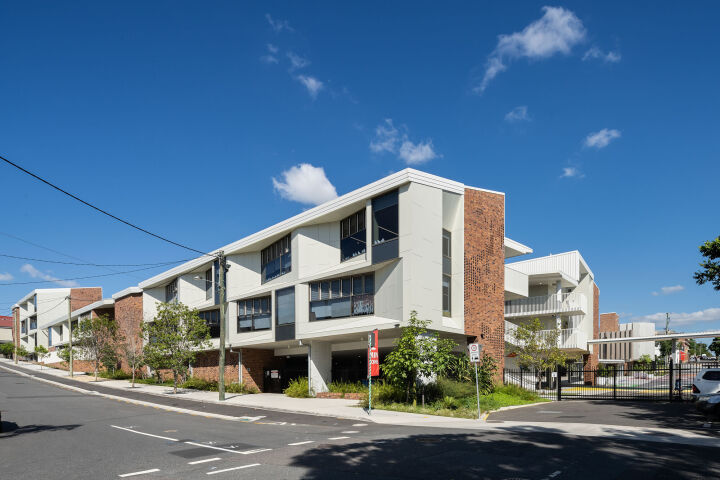 z
Current Challenges to Designing Density for Families
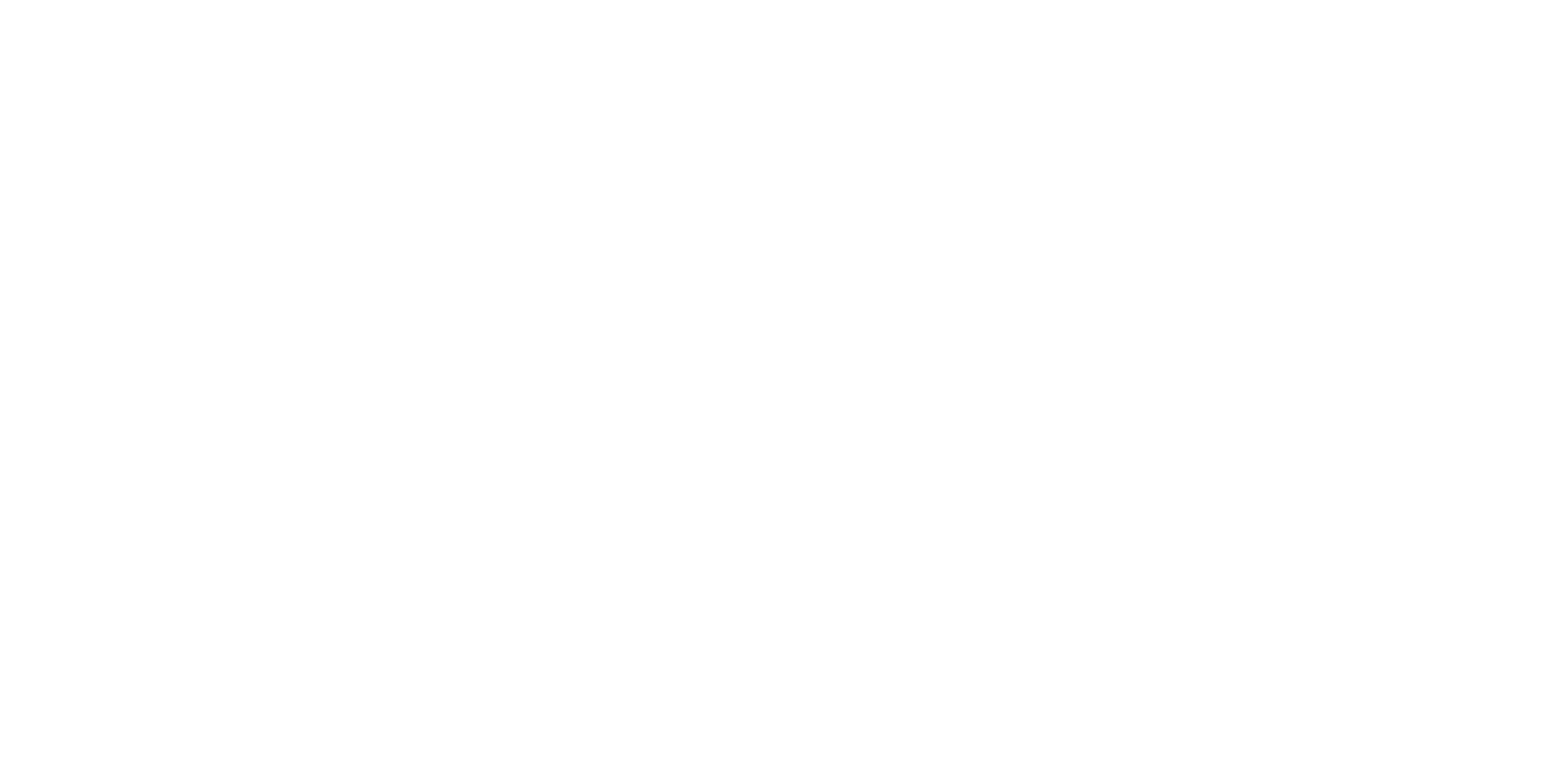 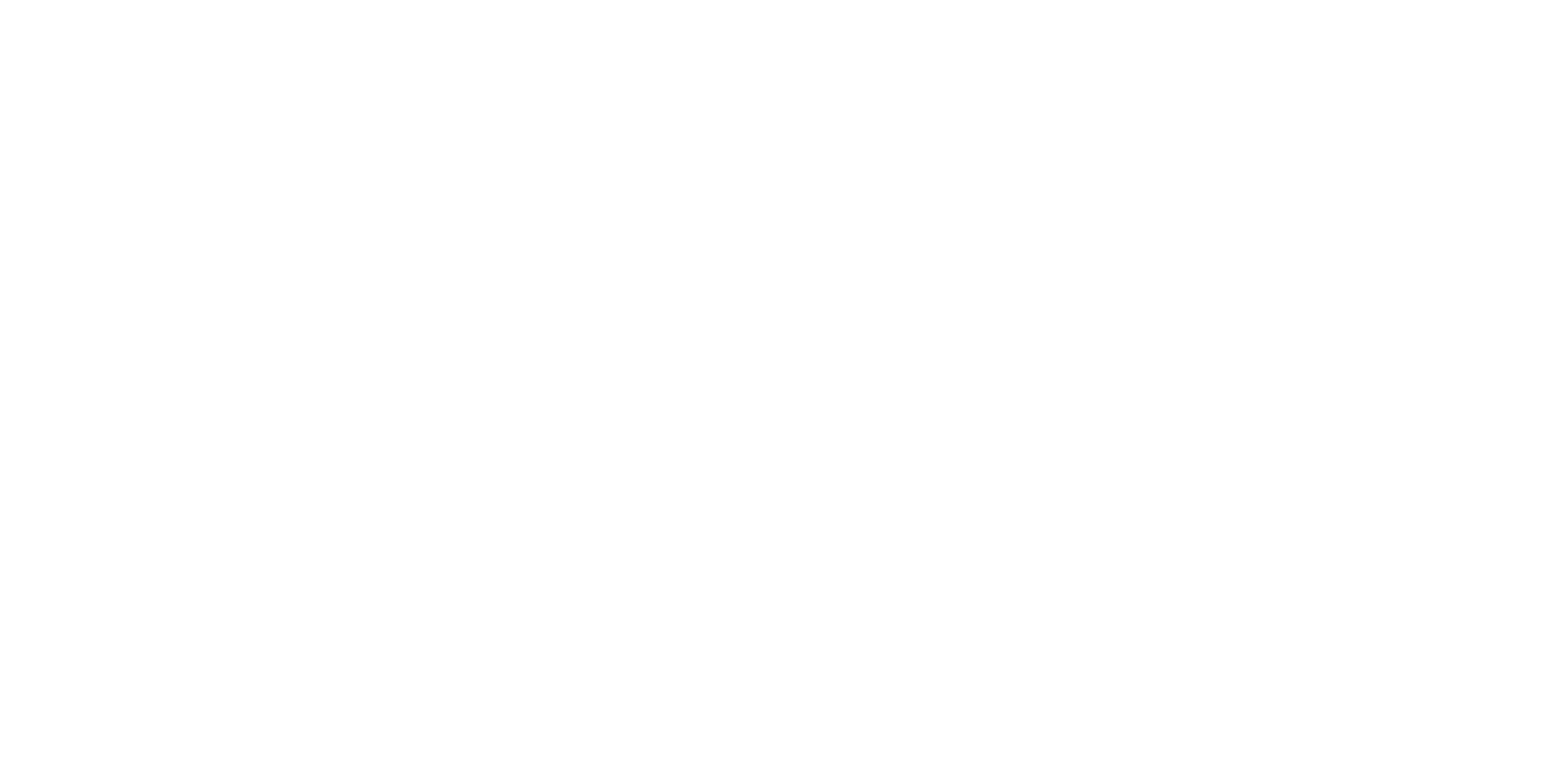 The School Catchment Effect
Supporting land-uses and infrastructure
Design of Built Form and Public Realm
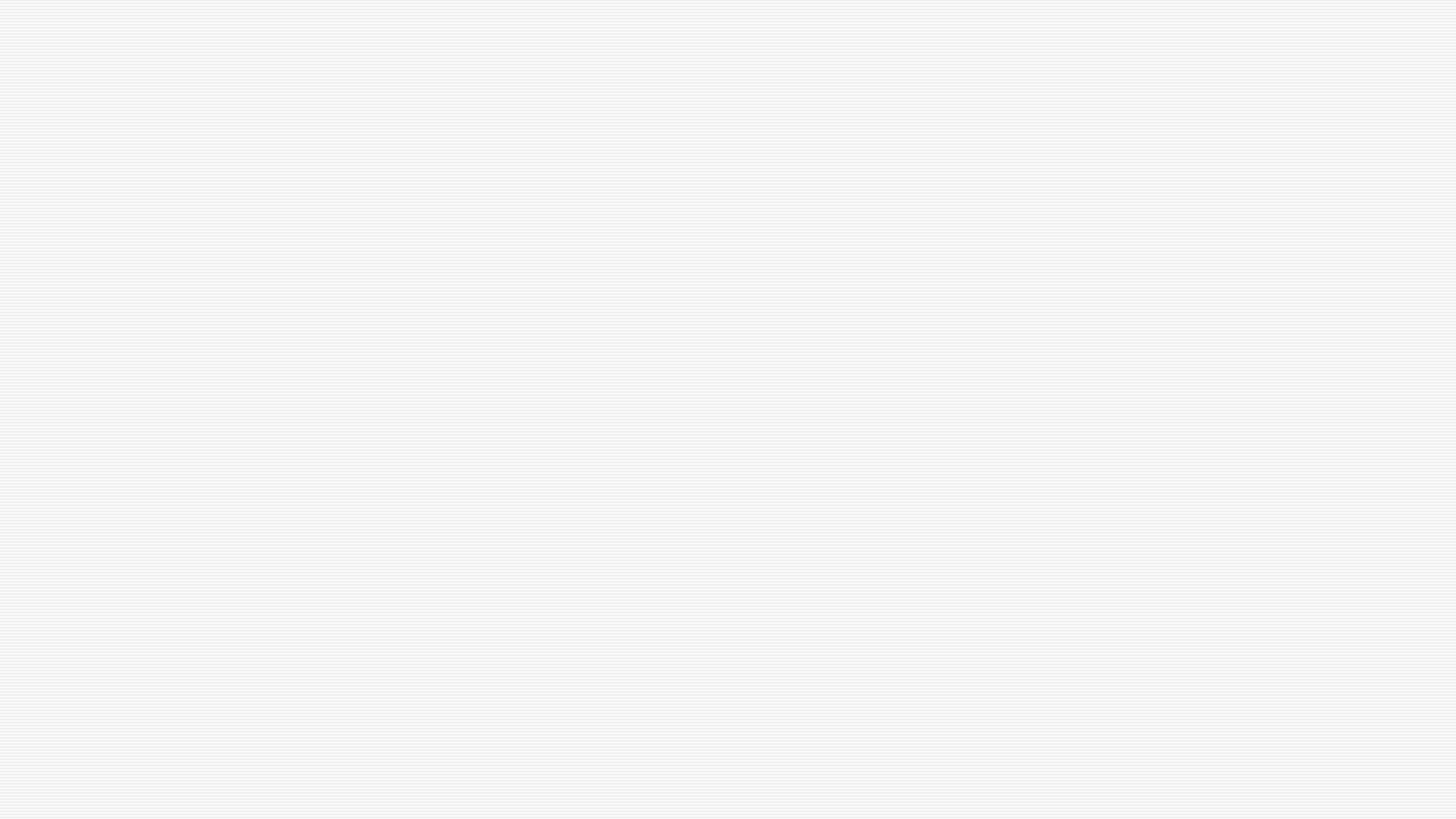 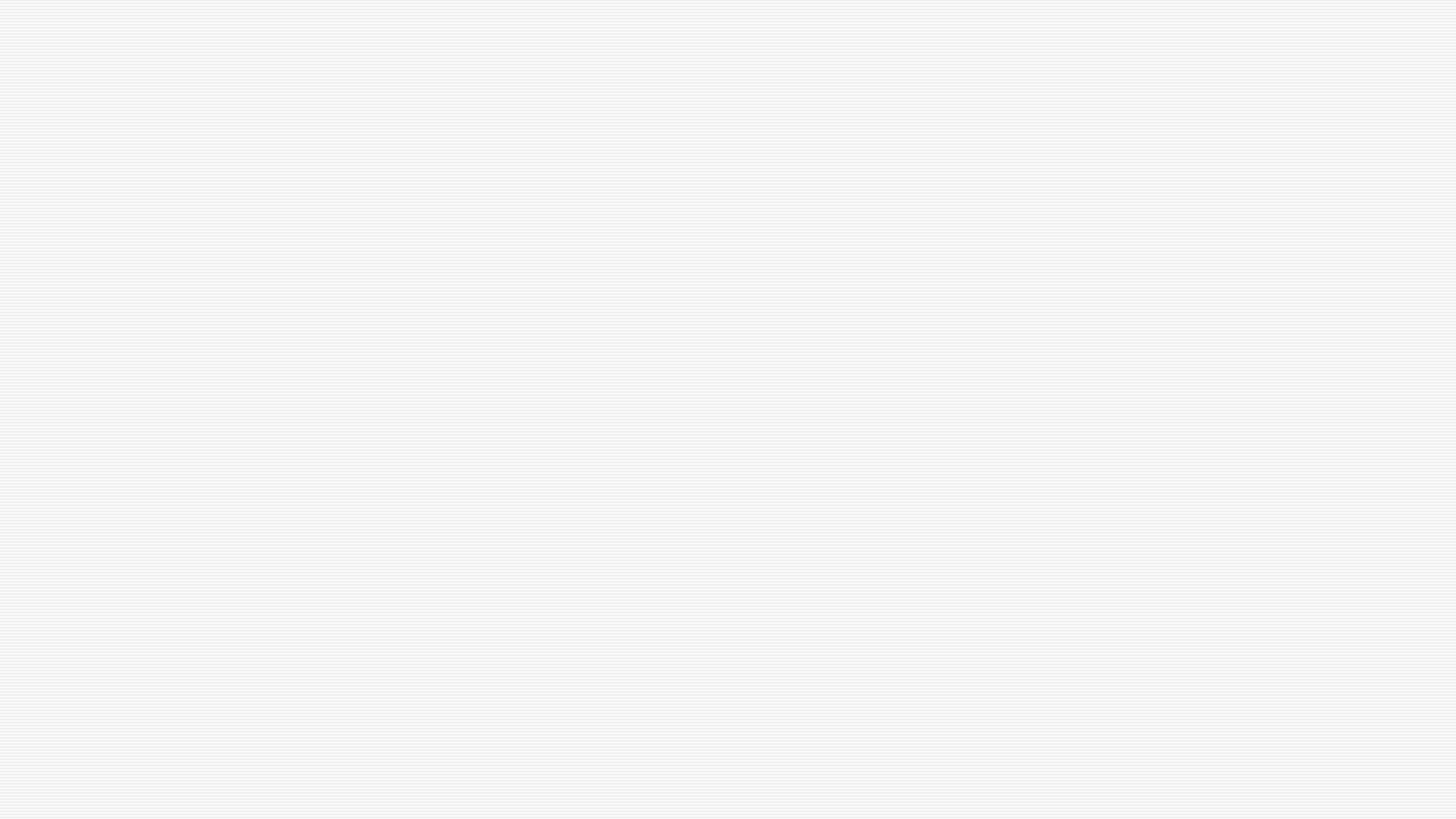 z
The School Catchment Effect
Willingness to pay to access school catchments placing pressure on prices
Risk of pricing out low-to-moderate income households, including teachers
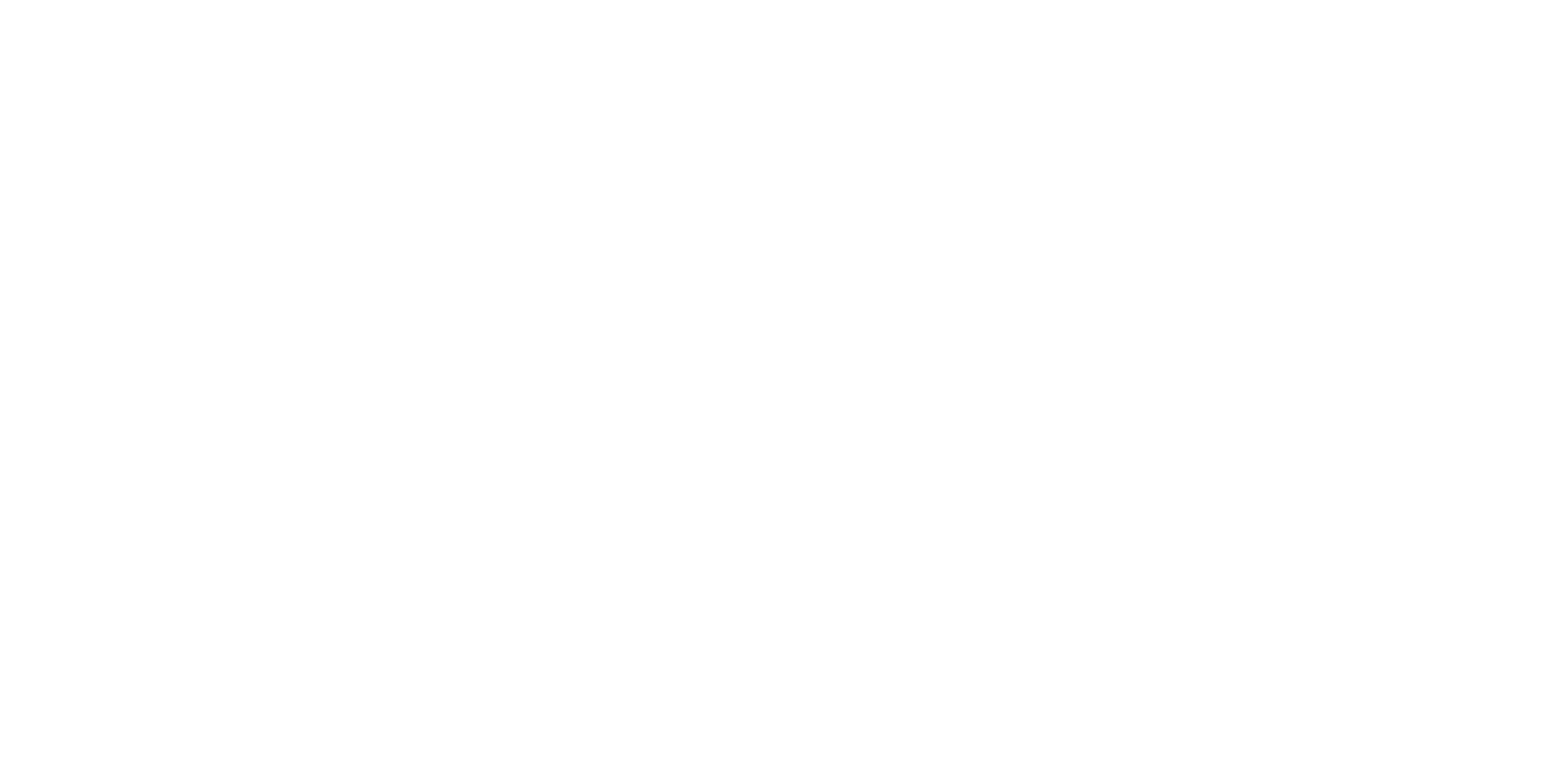 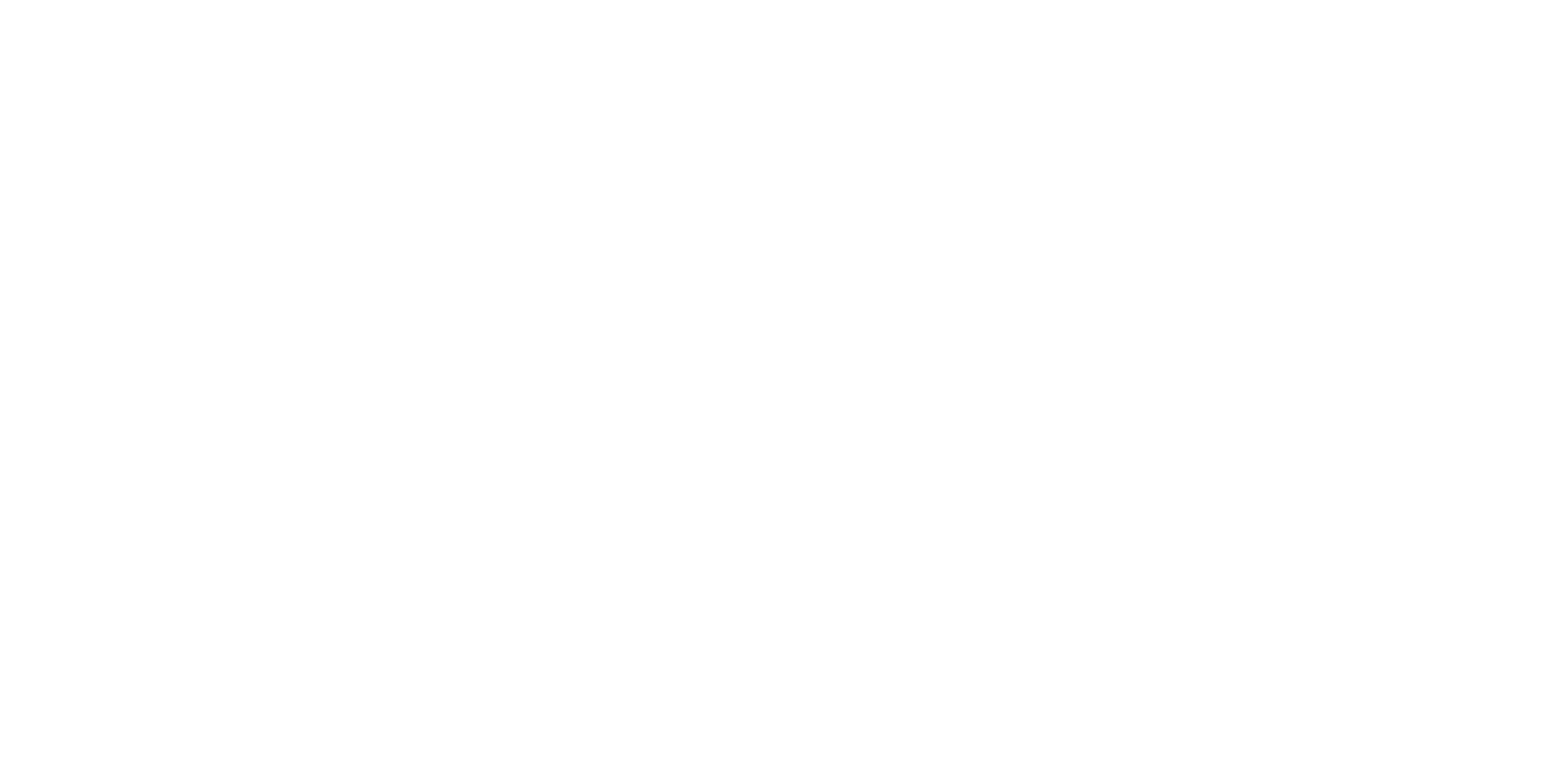 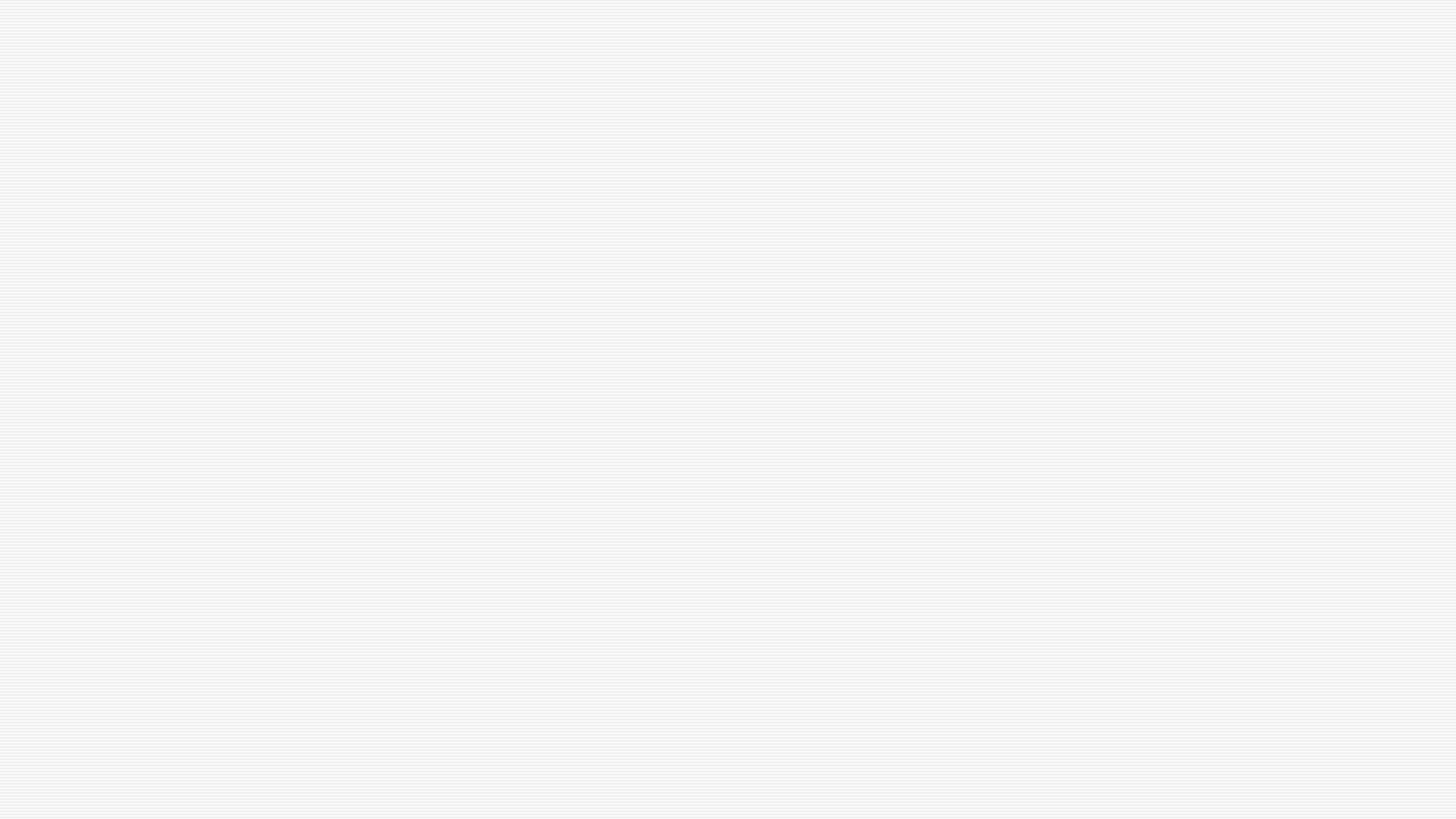 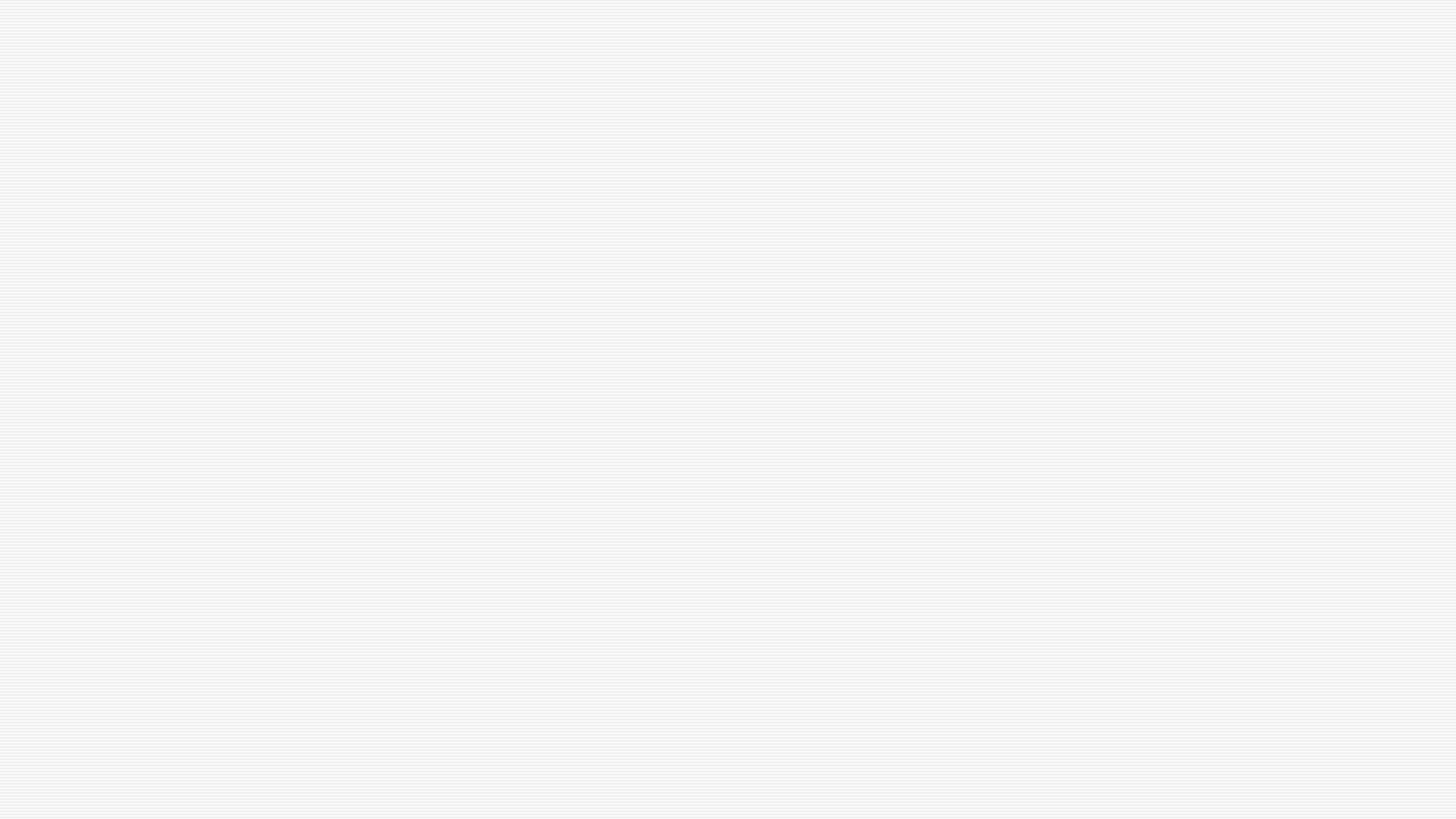 z
Supporting land-uses and infrastructure
Viable 20-minute neighbourhoods reliant on housing density (min. 25dw/ha)
Difficulty in retrofitting established suburbs due to planning risk
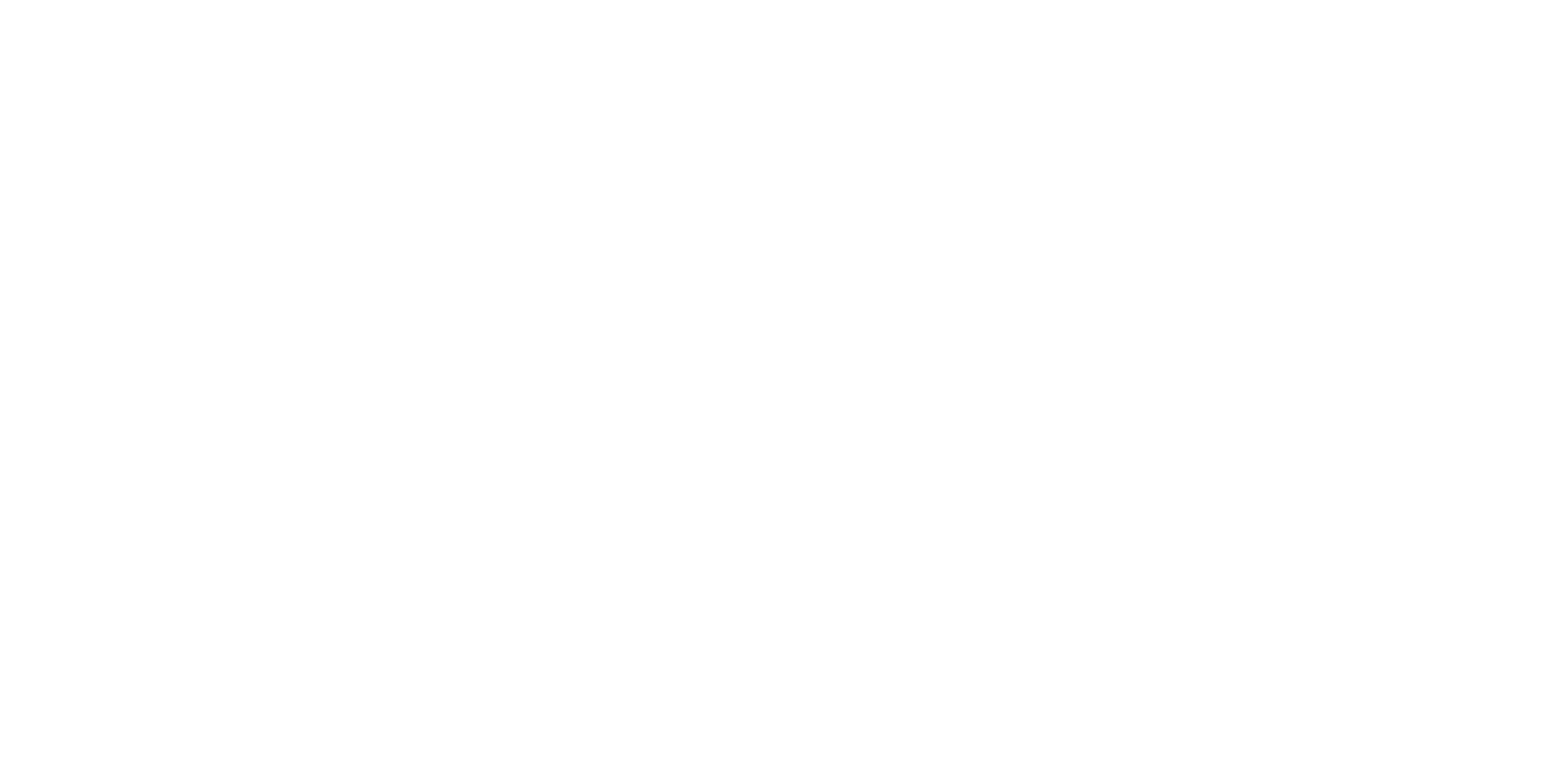 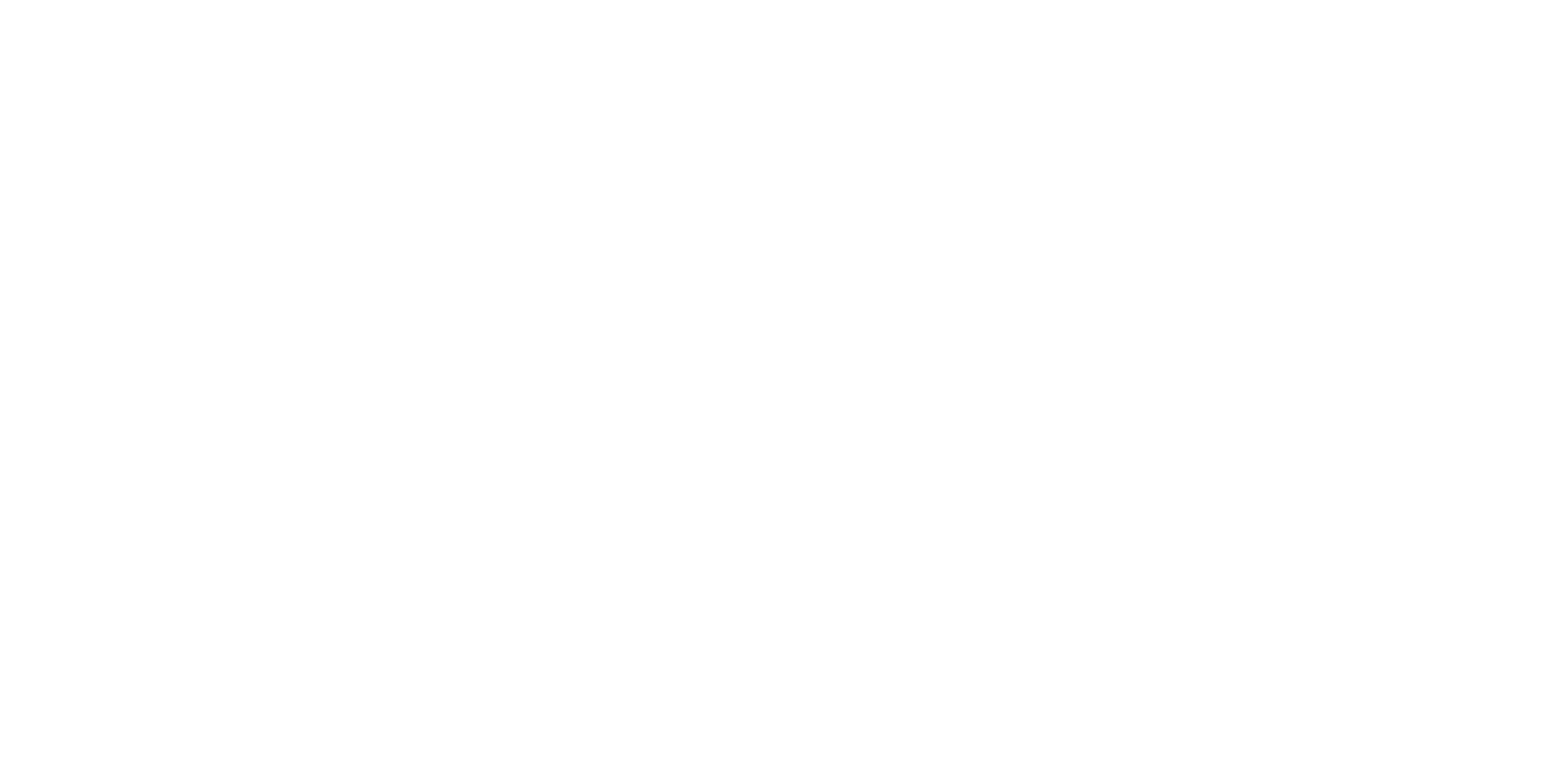 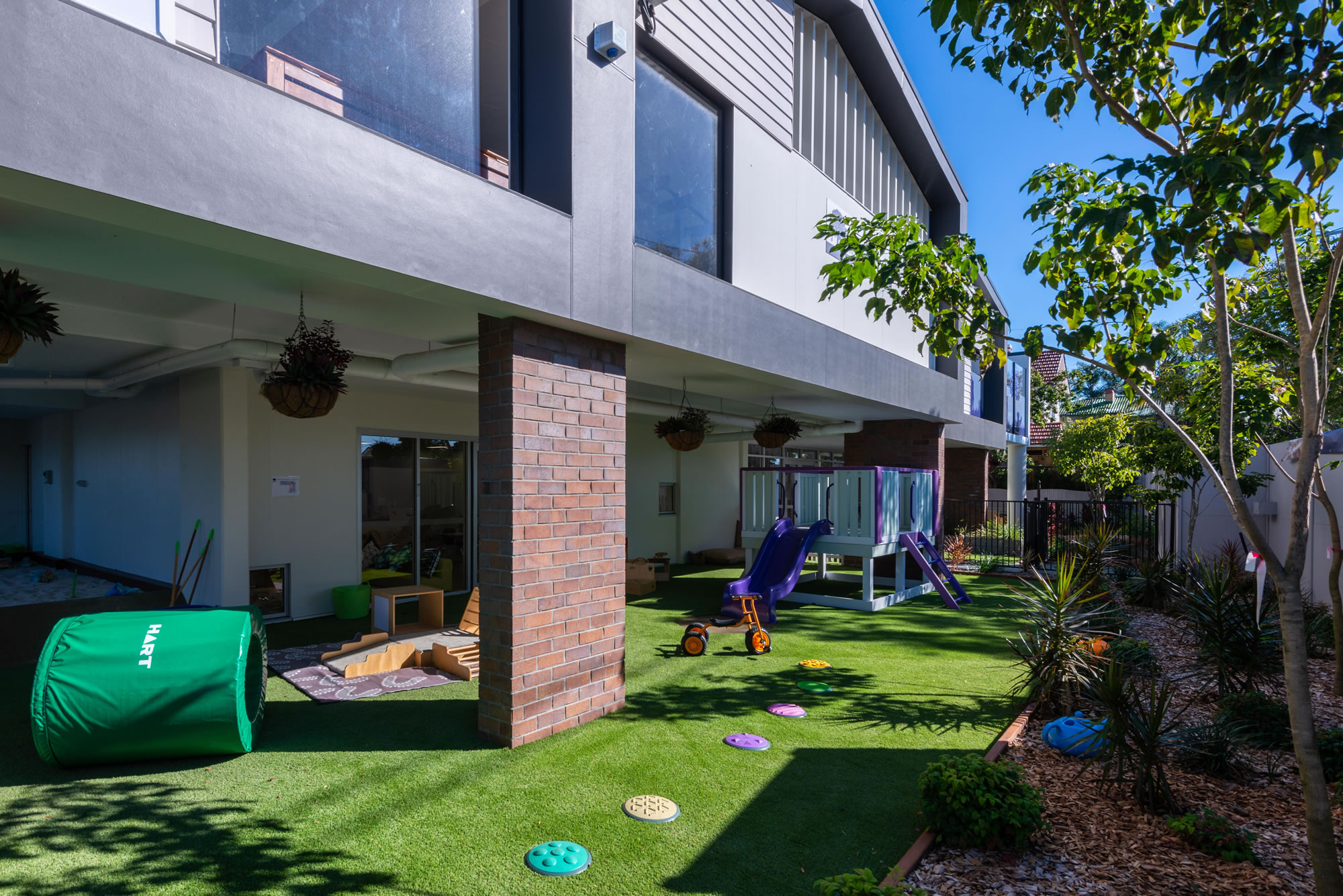 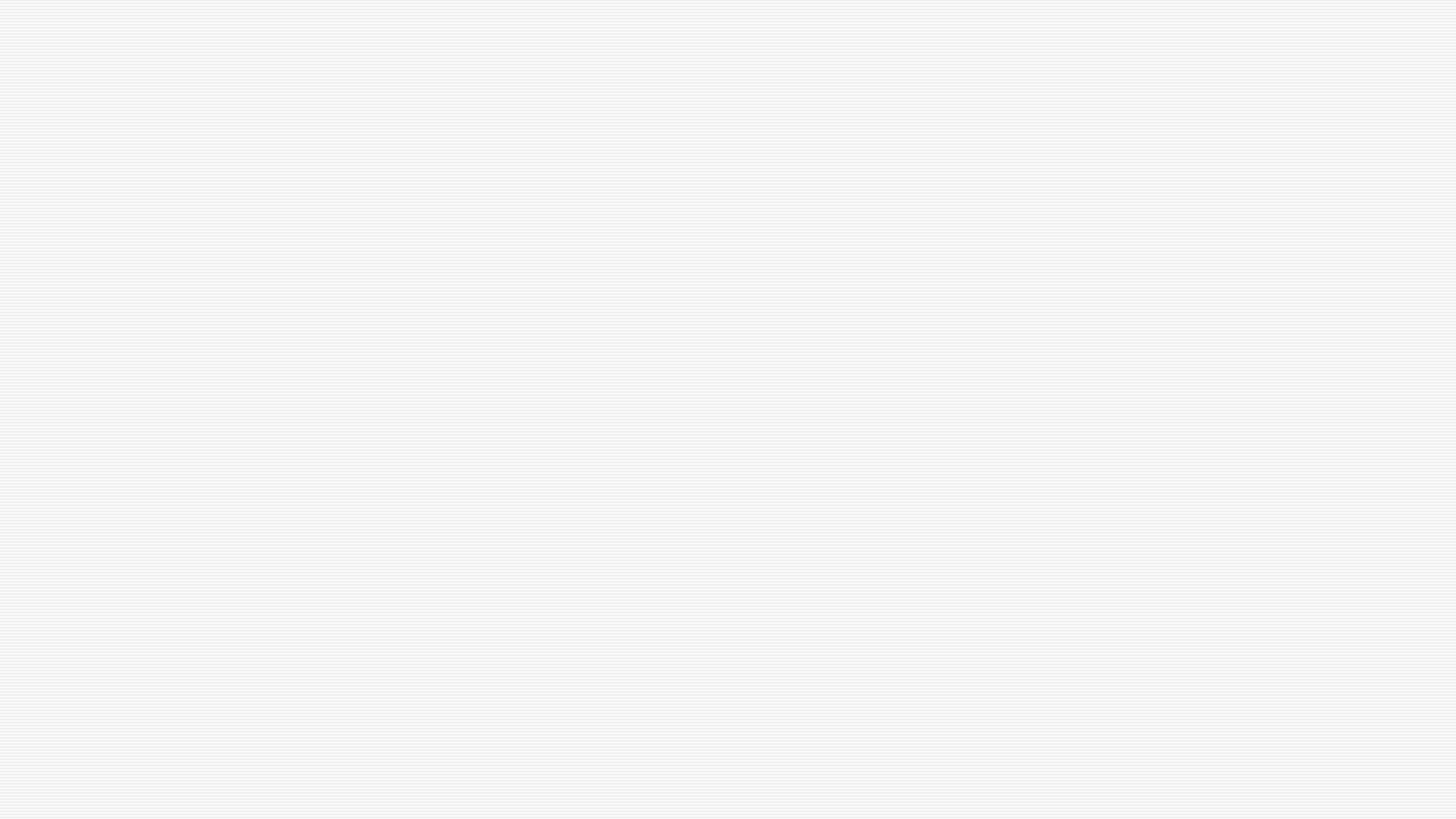 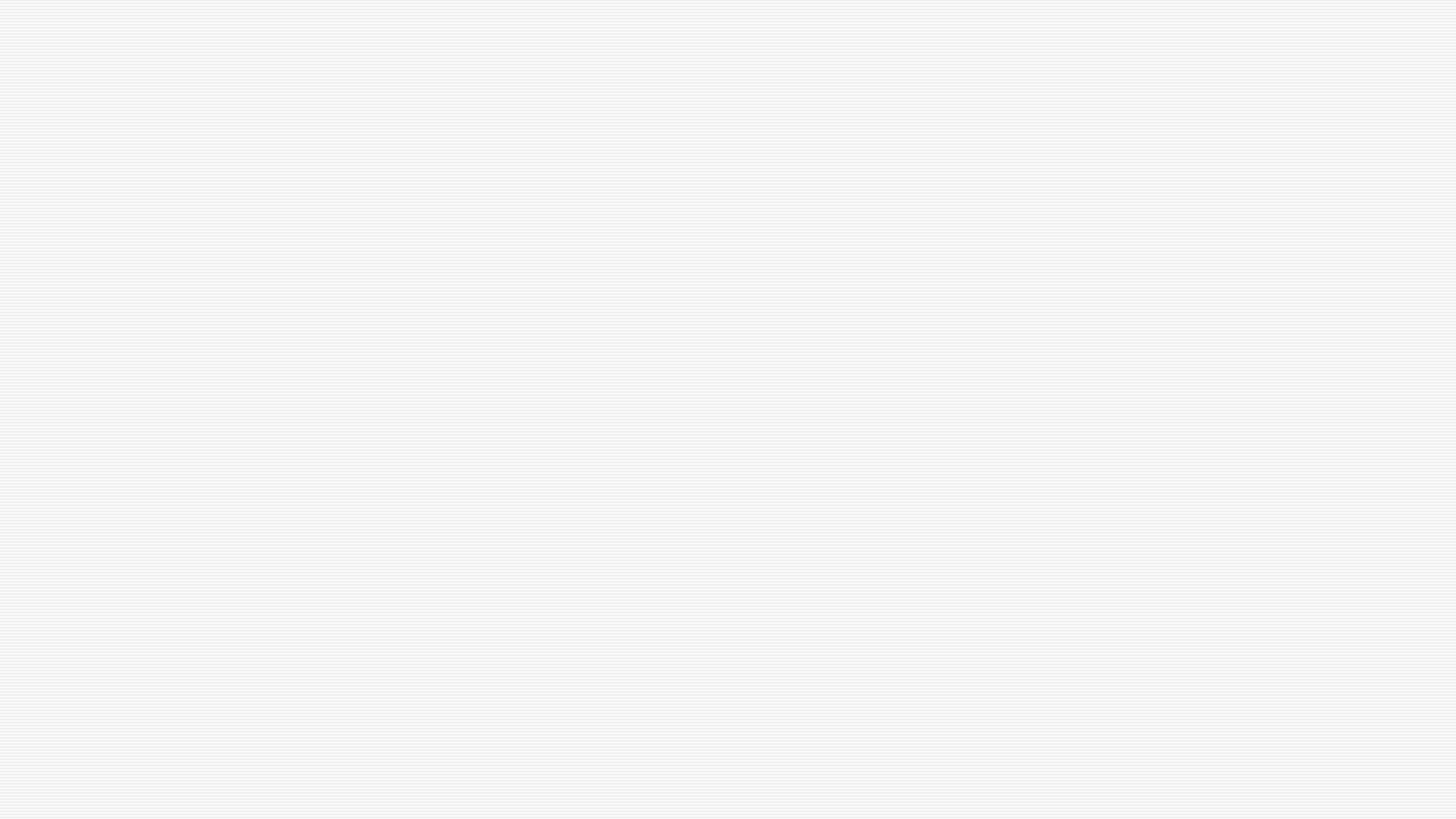 z
Lack of family friendly design
The lack of consideration for families residing in dense communities has resulted in:
Lack of suitably sized and affordable apartments
Lack of communal play spaces
Lack of indoor and outdoor storage
Insufficient soundproofing
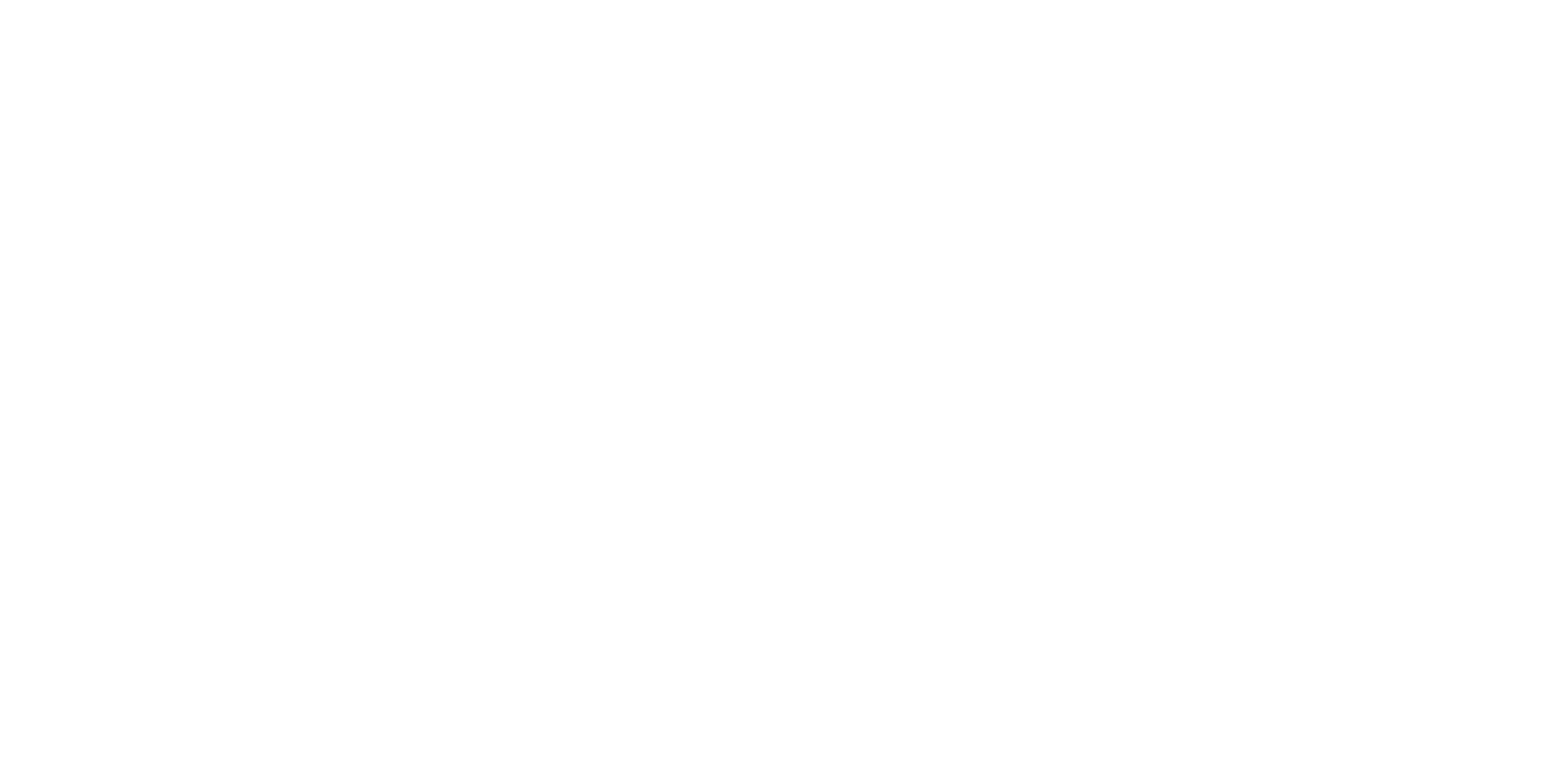 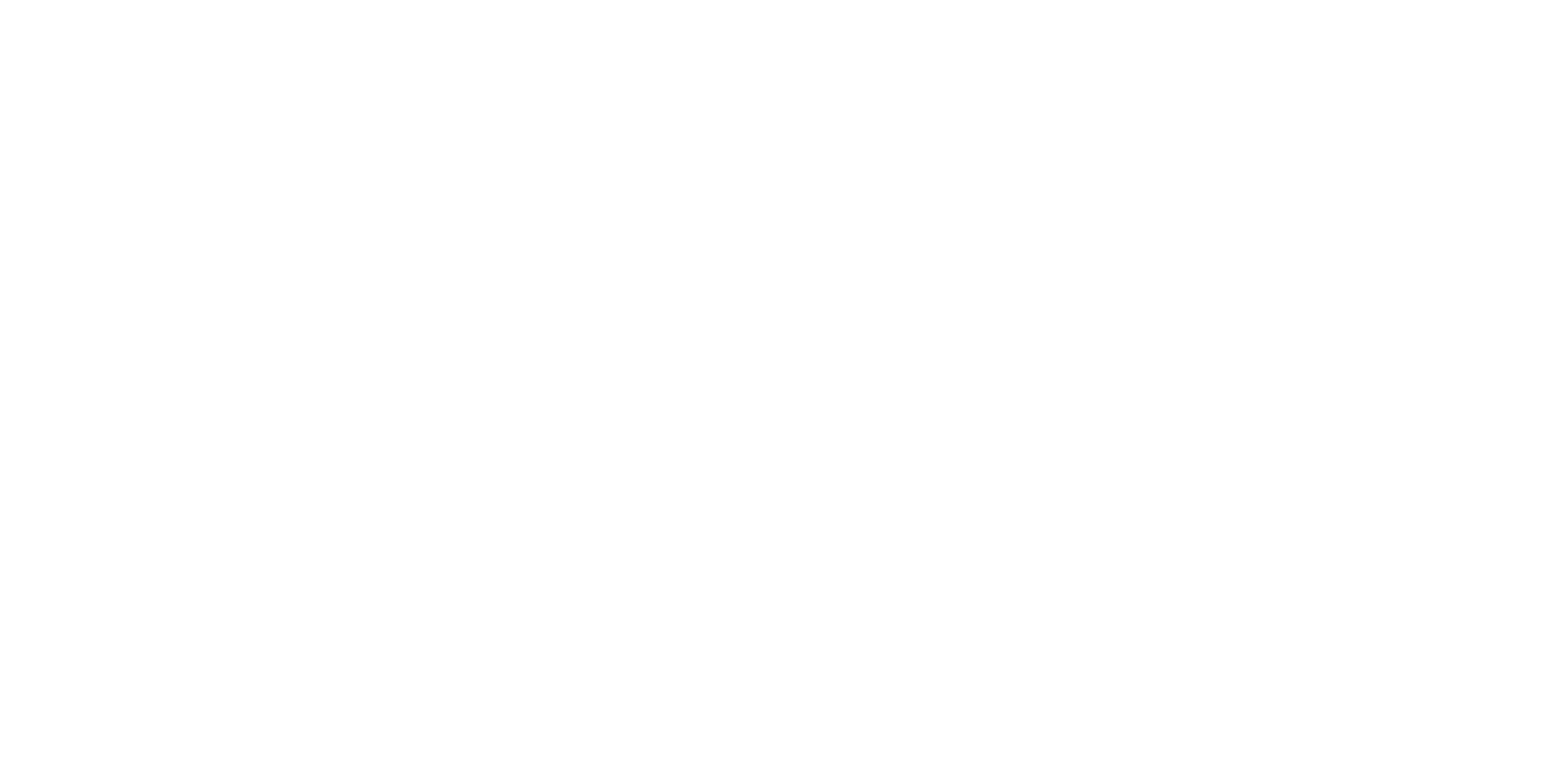 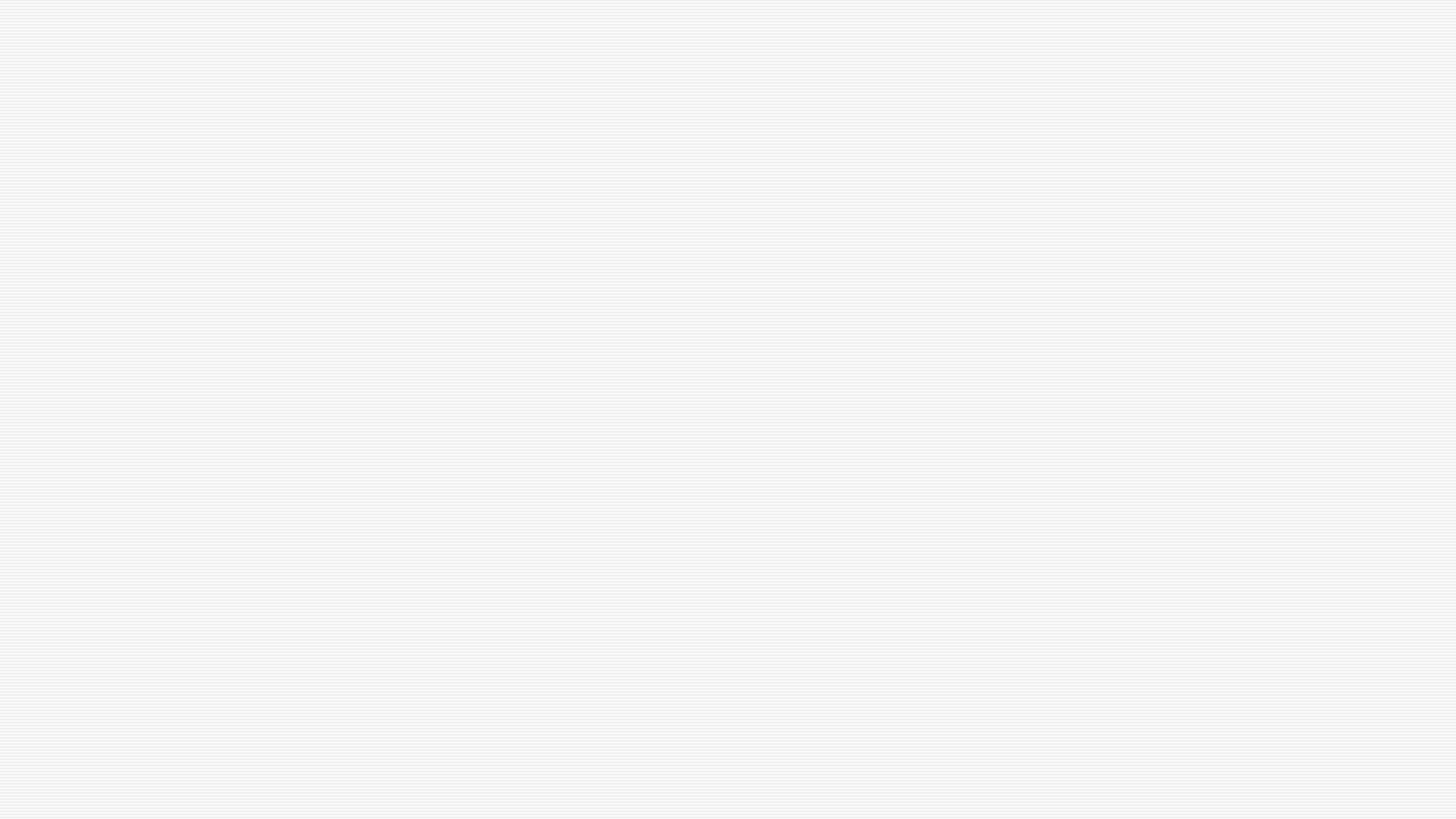 Solutions
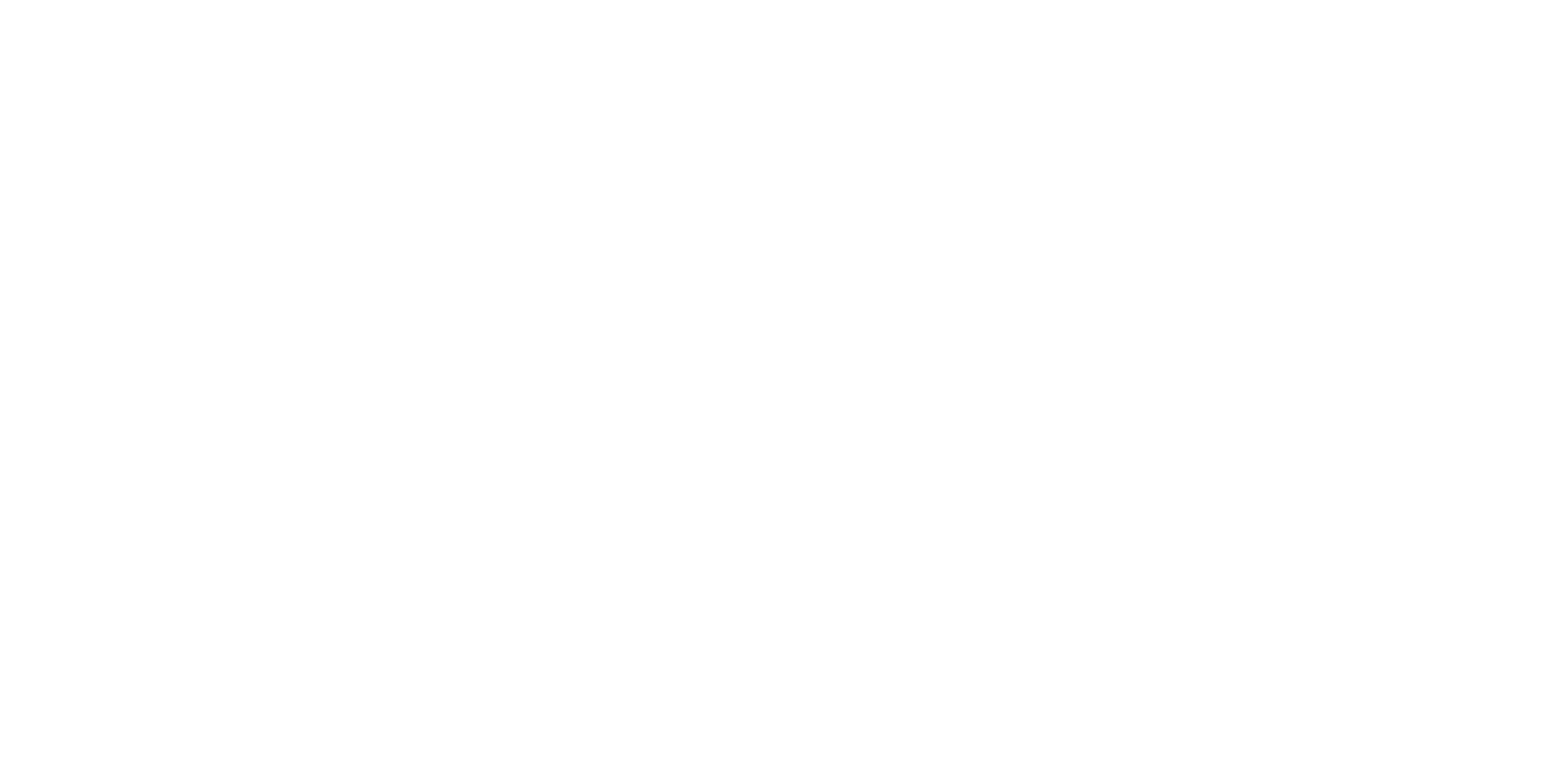 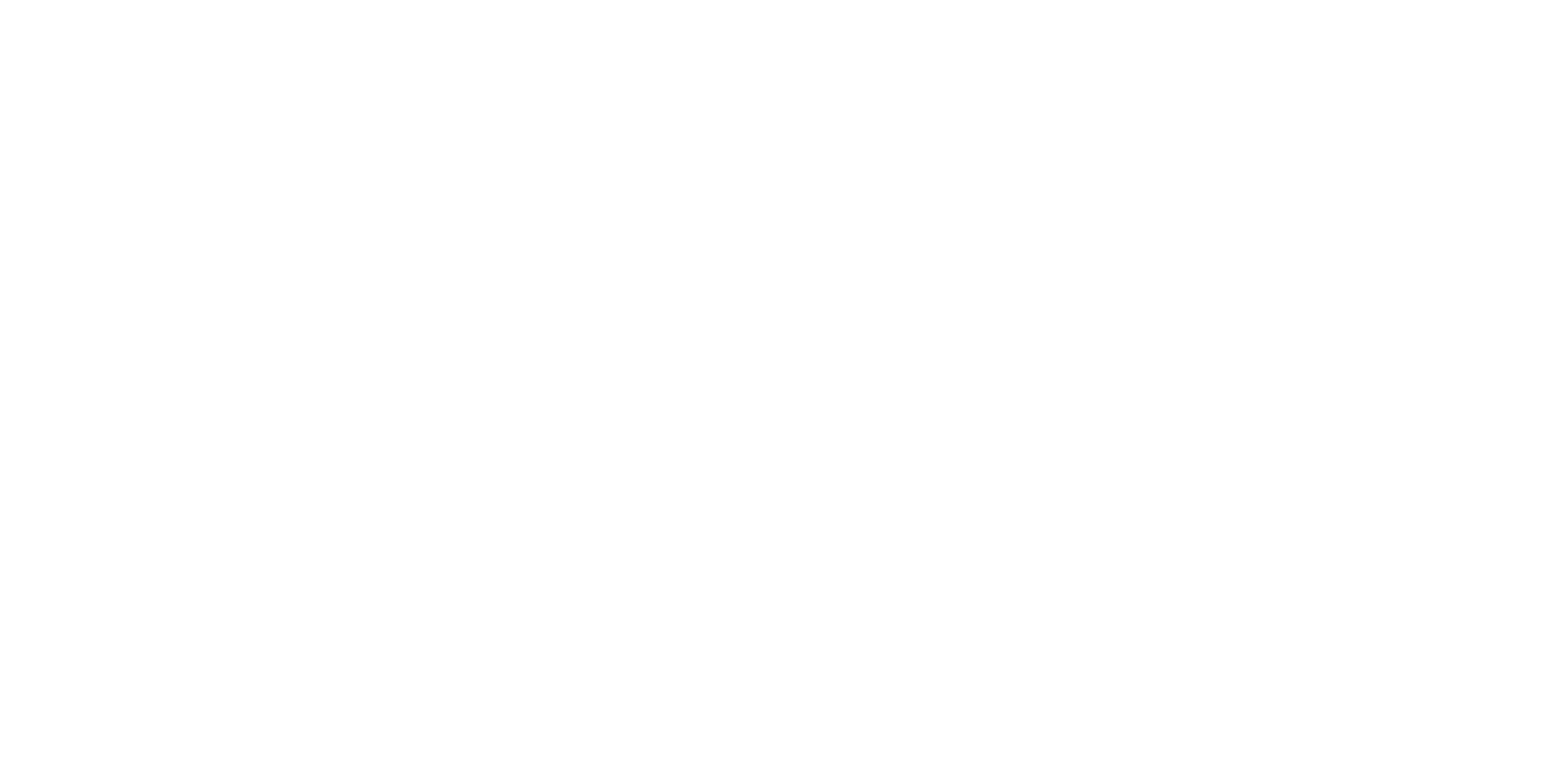 z
Planning reforms to deliver greater housing choice in school catchments 
De-risking household-related amenities
Child-friendly design
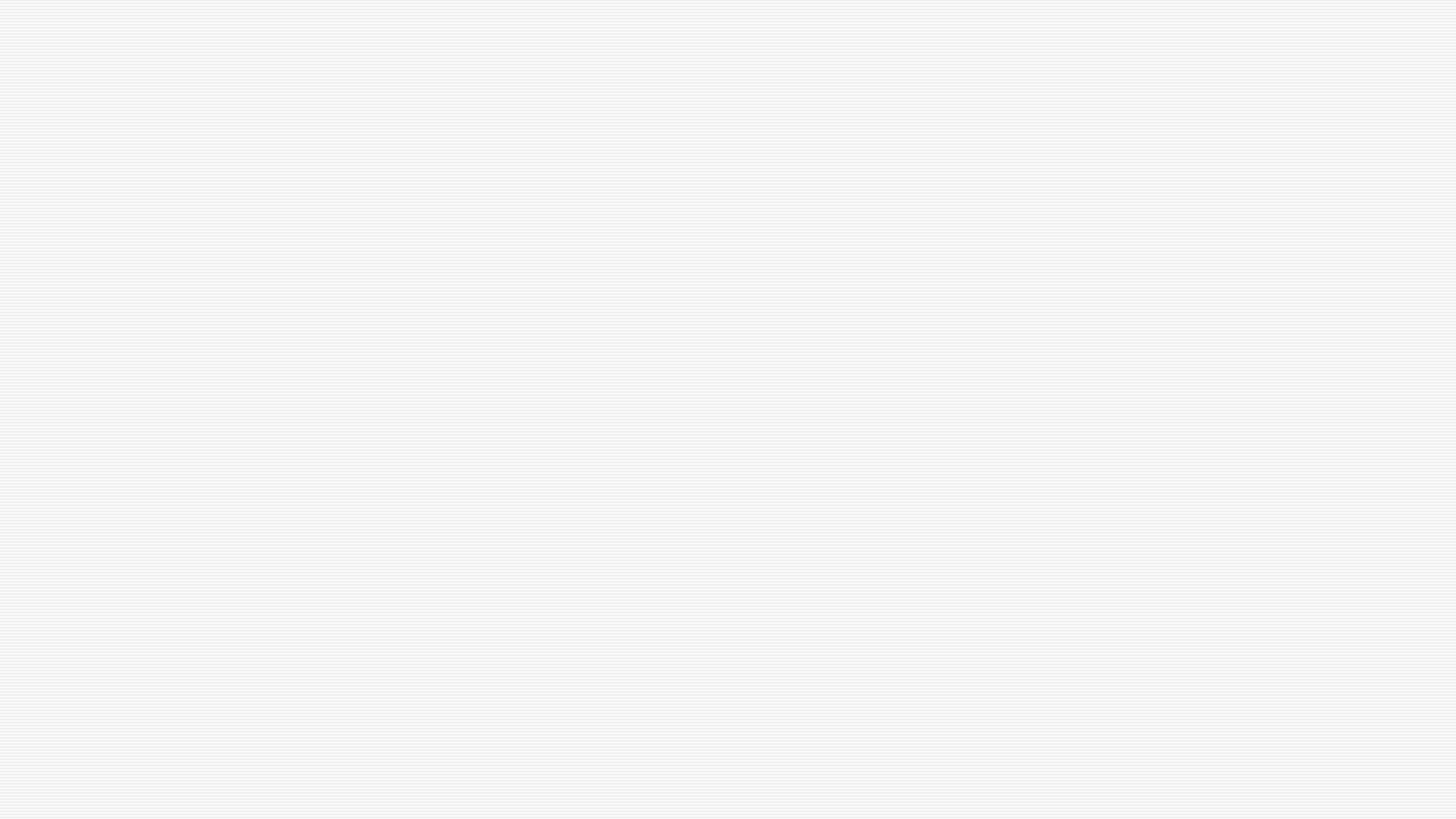 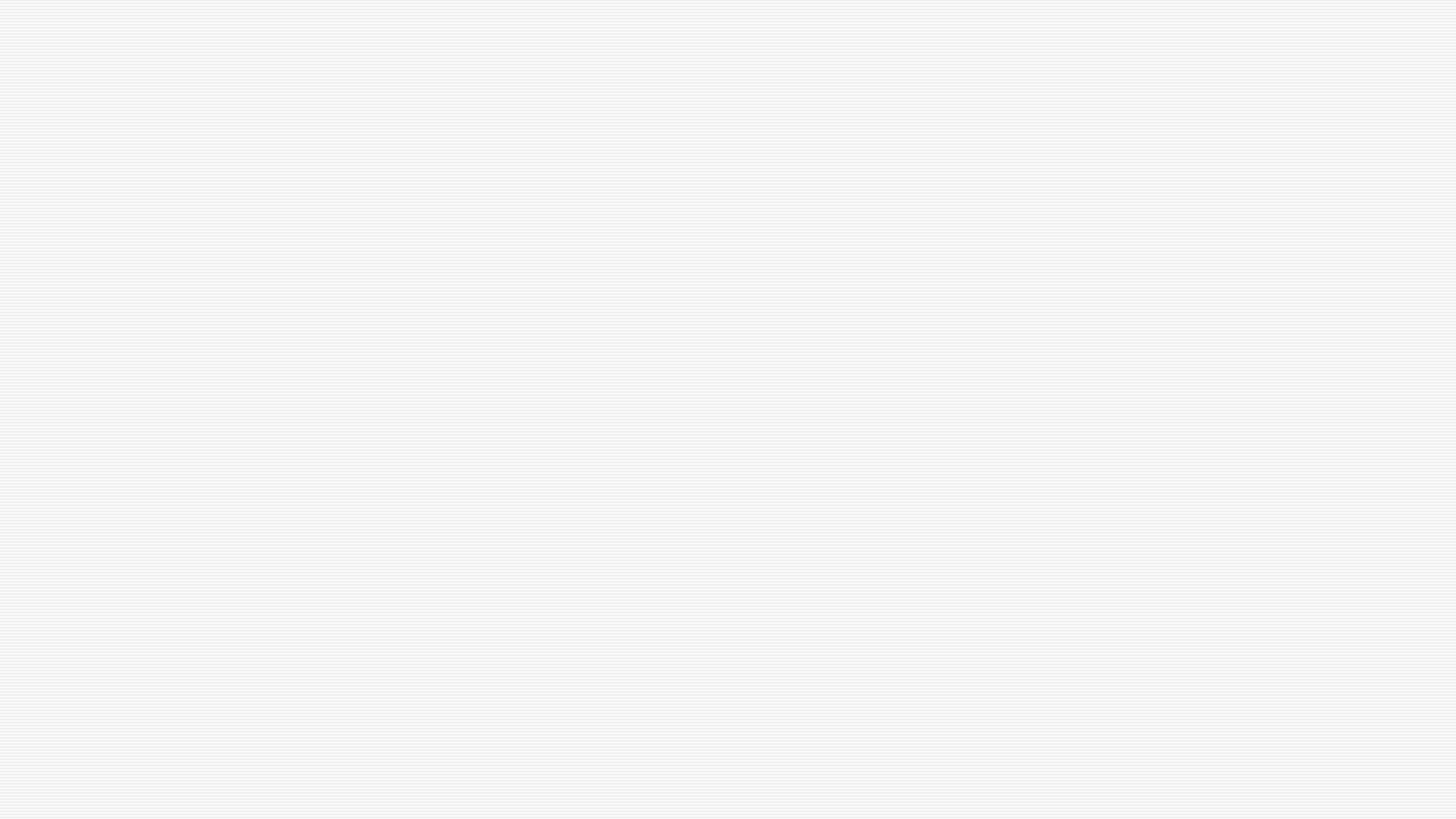 z
Planning reforms to deliver greater housing choice in school catchments
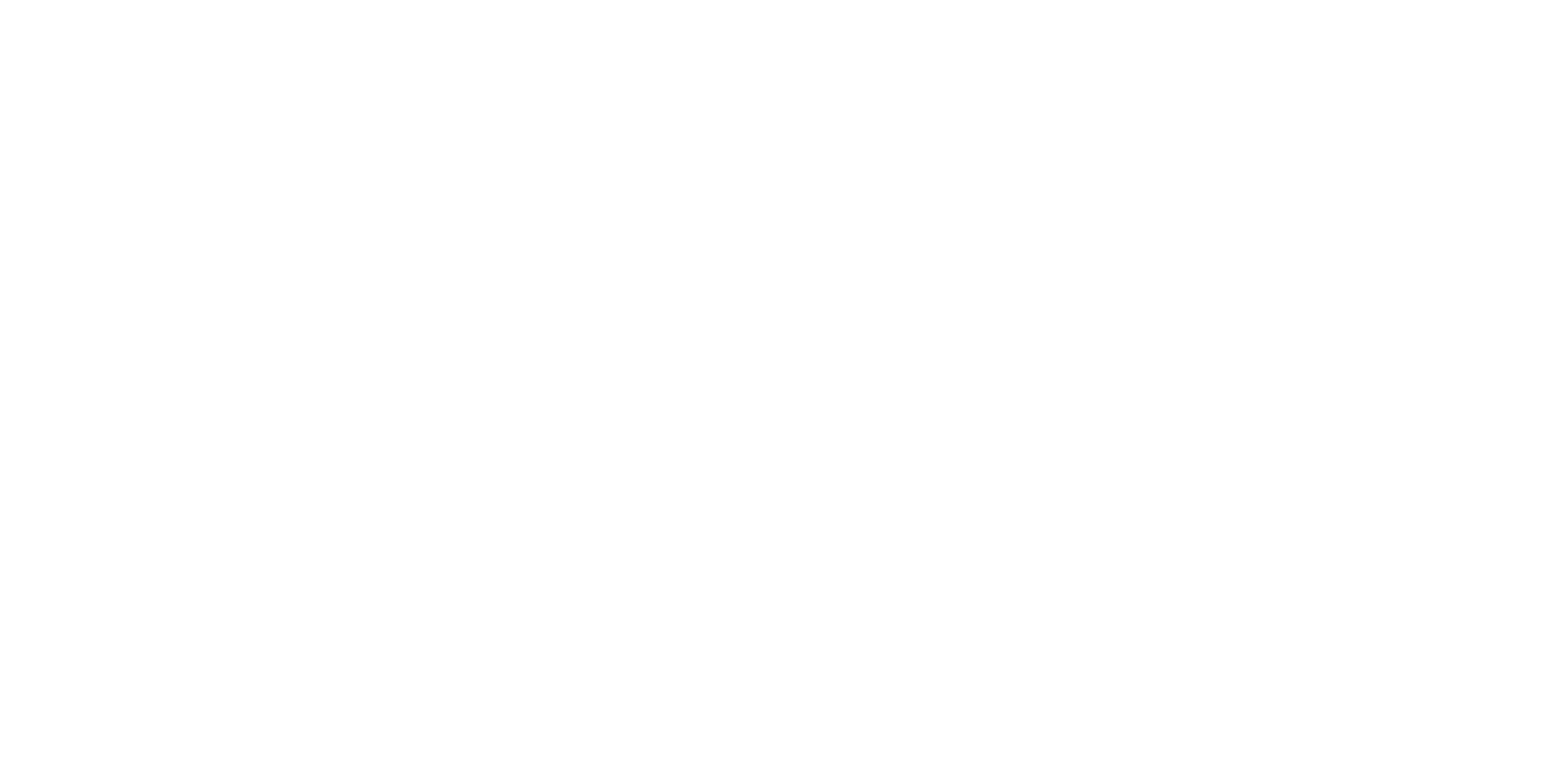 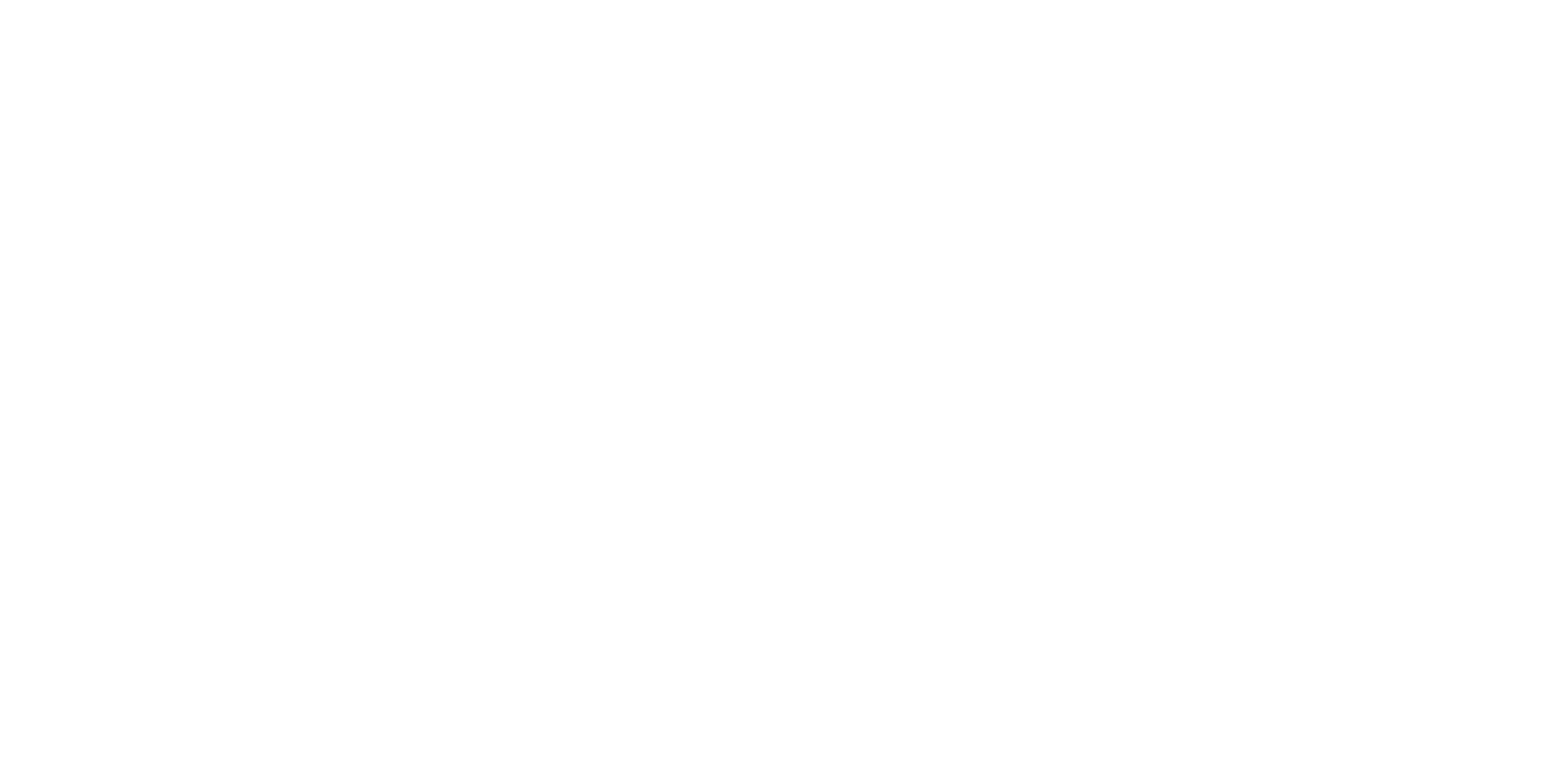 Permissive planning settings to enable gentle density in catchments
Delivers equality of access to education
Facilitates housing affordable to teachers
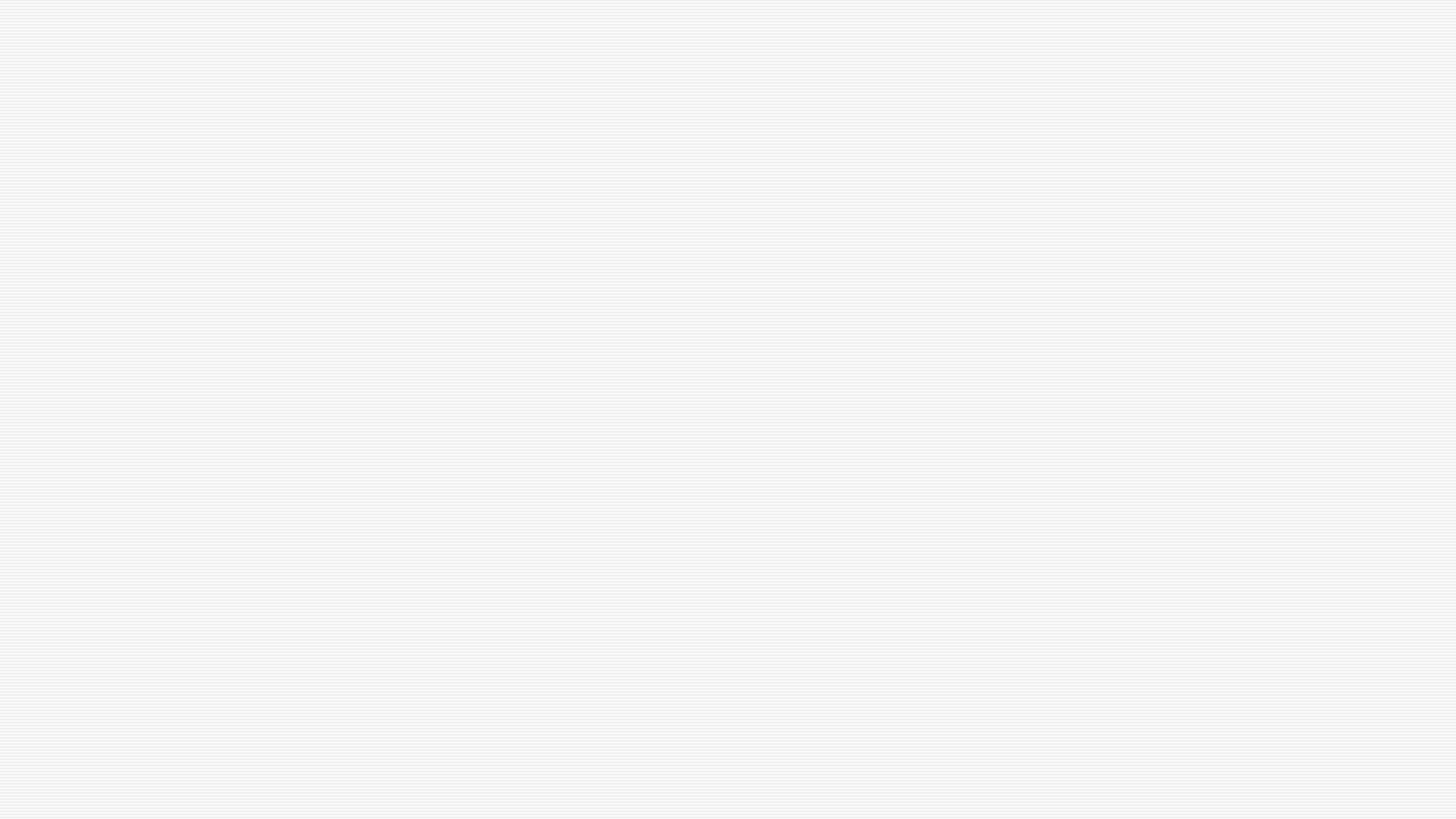 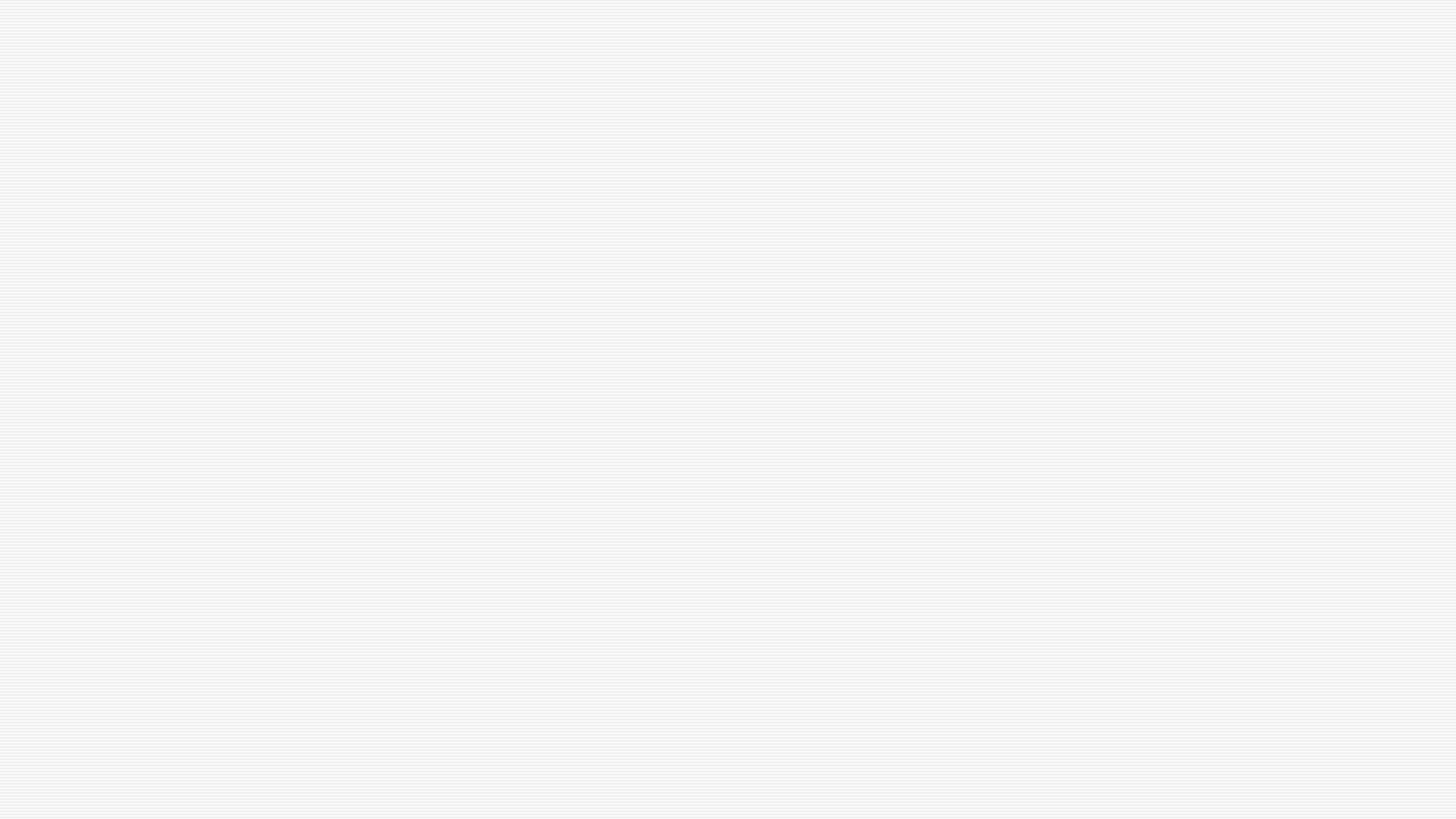 z
De-risking the establishment of household-related amenities
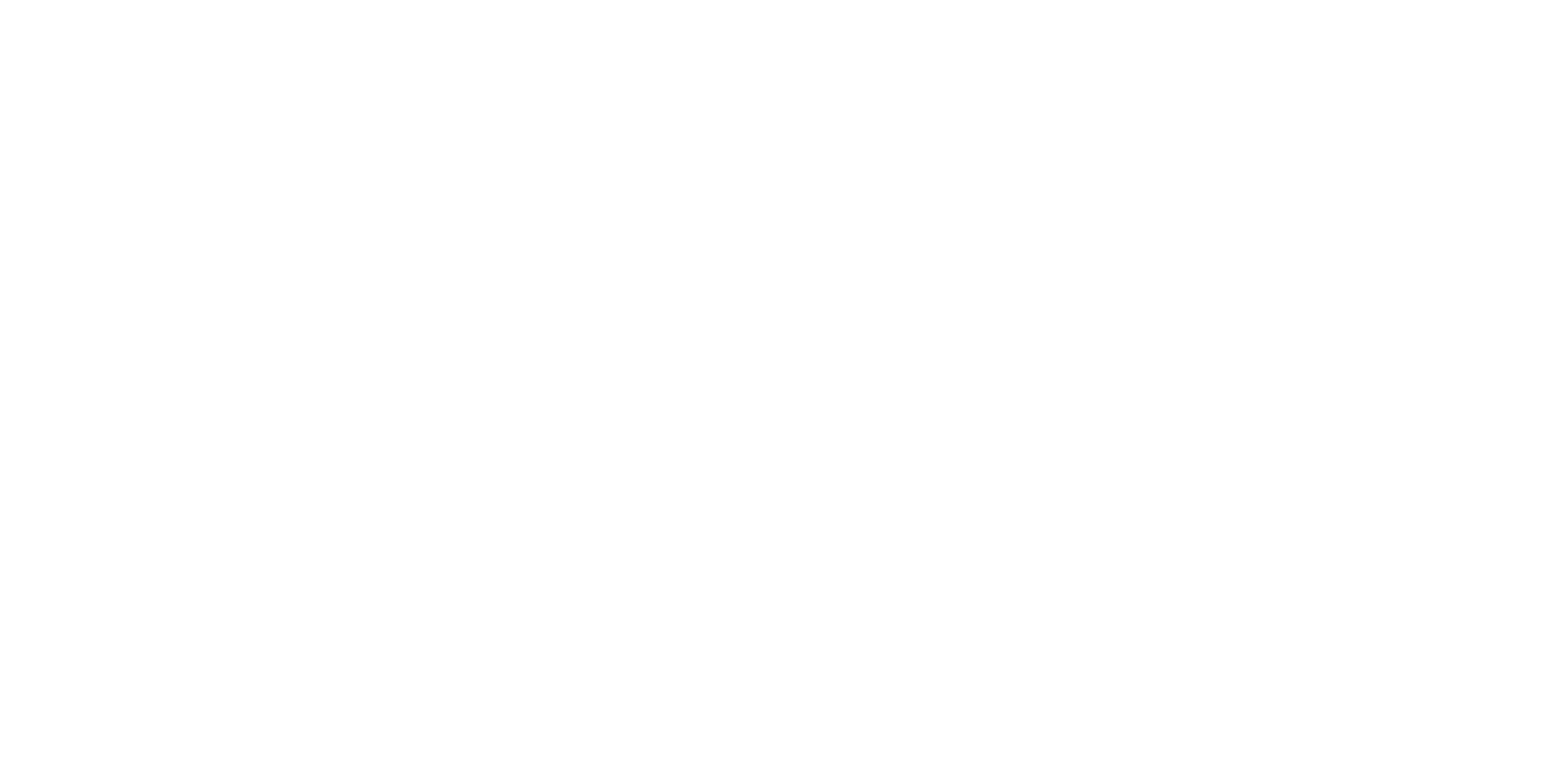 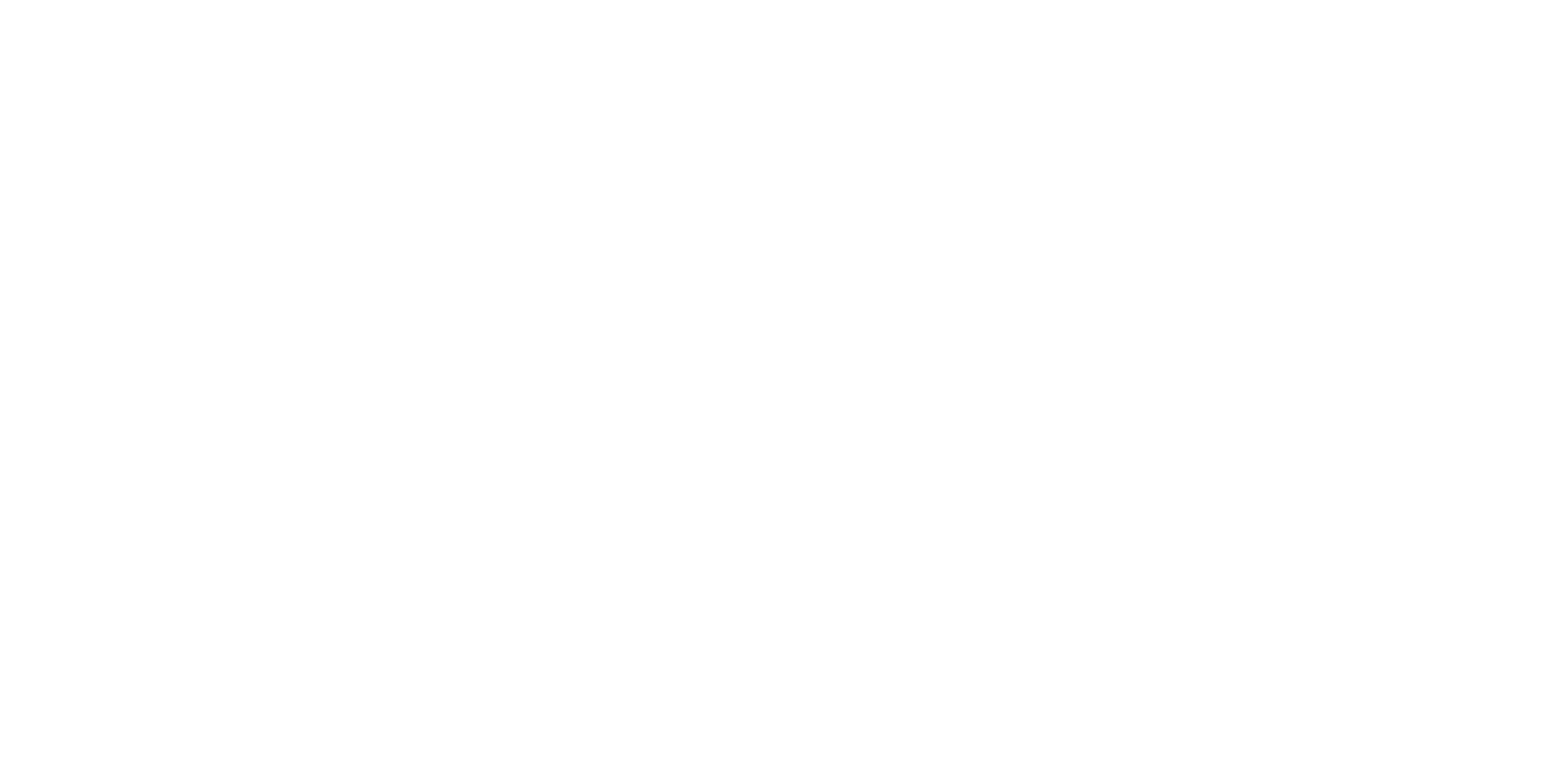 Establish a household-related amenities activity group
Food and drink outlet
Childcare services
Educational establishment
Health care services
Community use
Shop
Lower the level of assessment to code assessable, responsive to scale
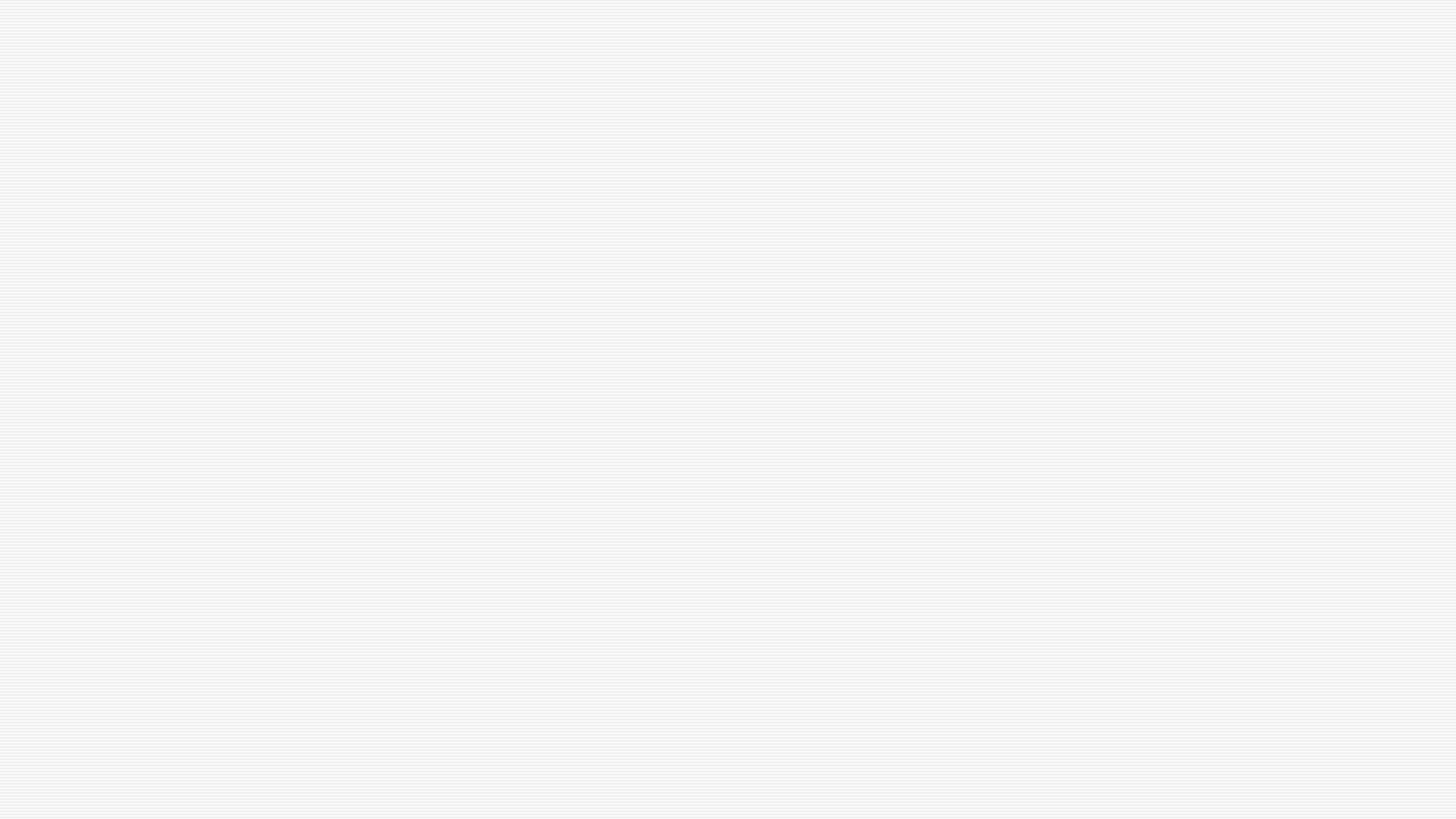 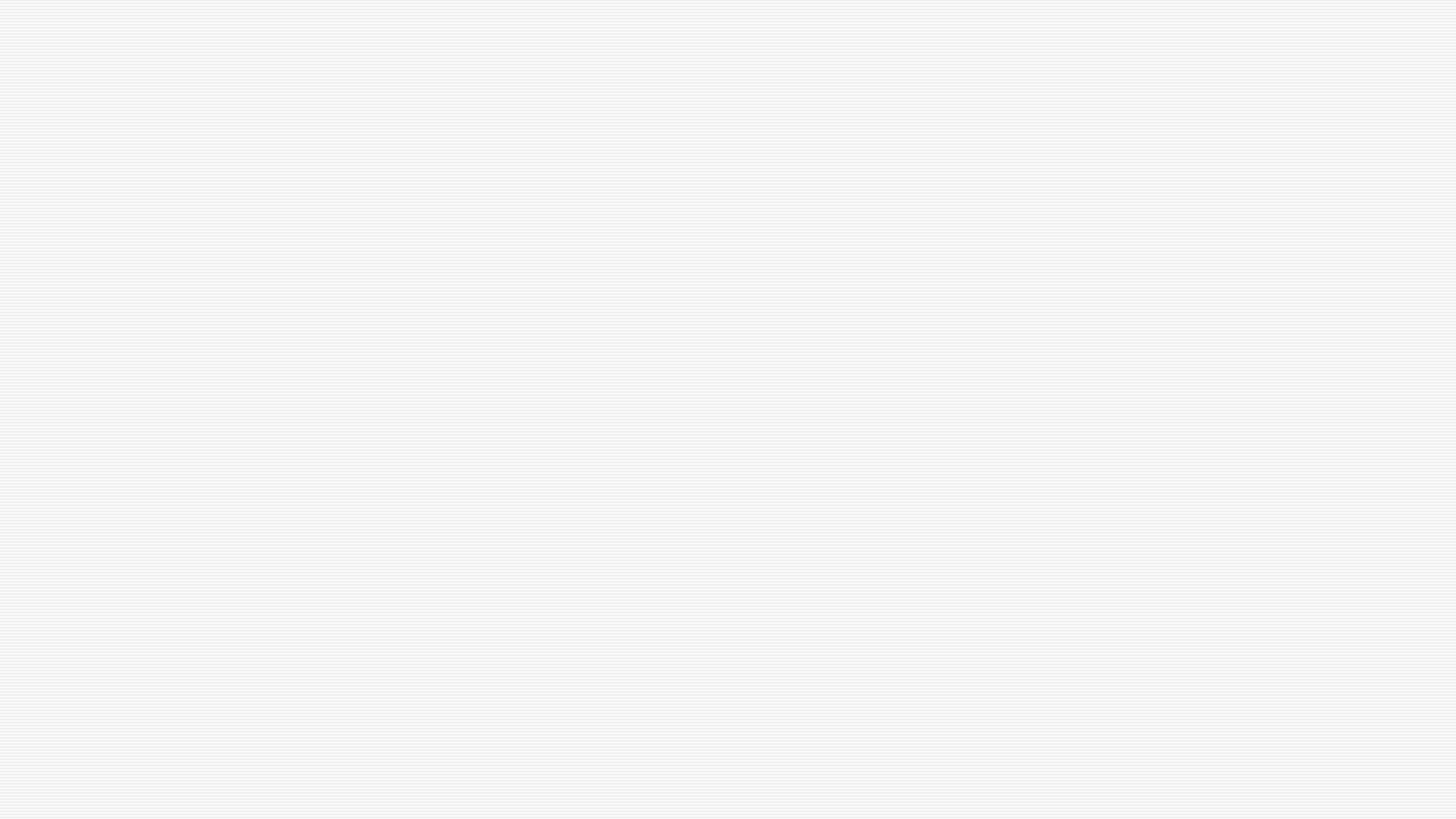 z
Child-friendly design principles
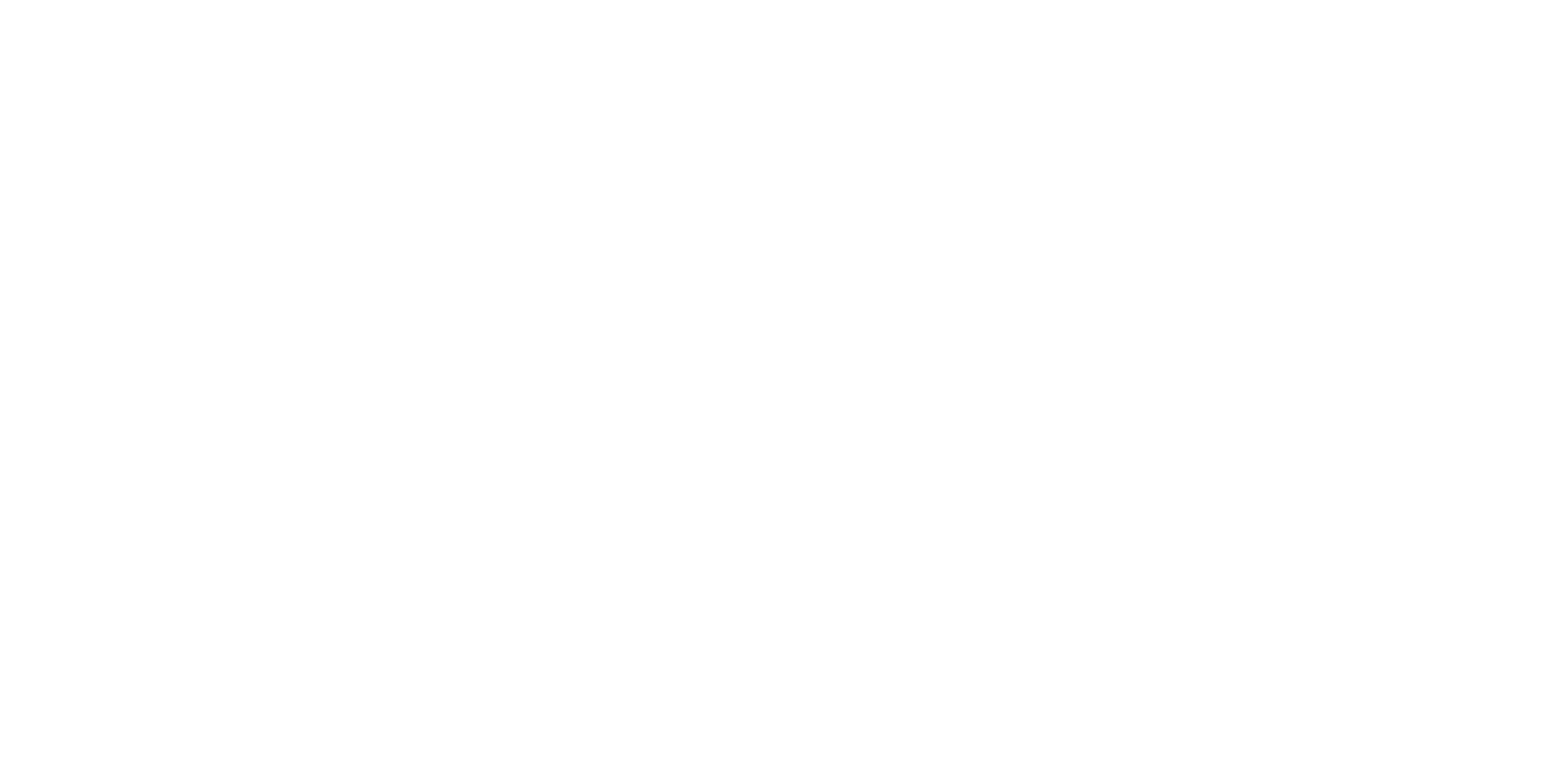 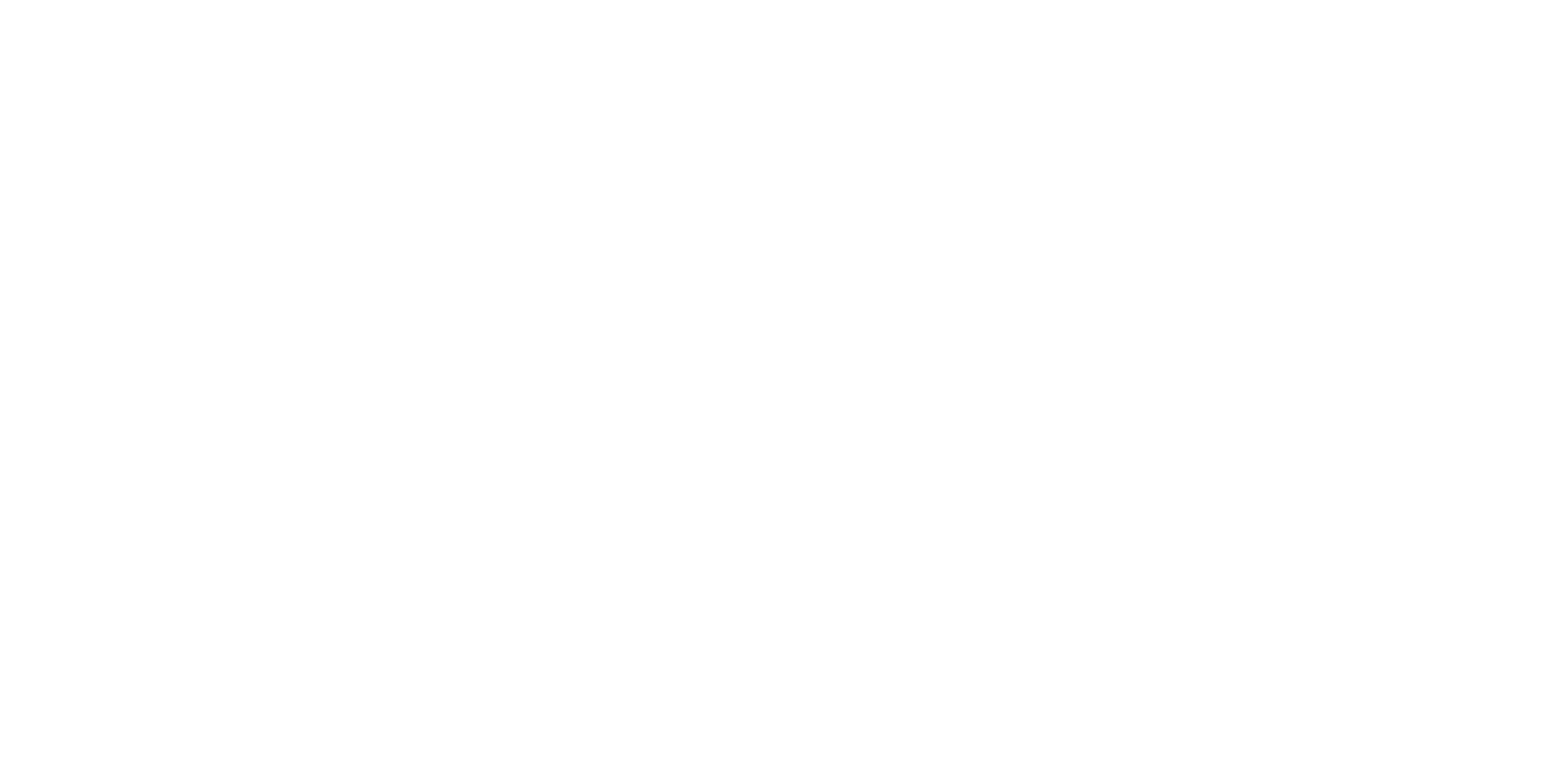 Establishing child-friendly design guidelines, relating to and incentivising:
Play spaces in communal space
Suitable apartment layouts
Sufficient indoor and outdoor storage
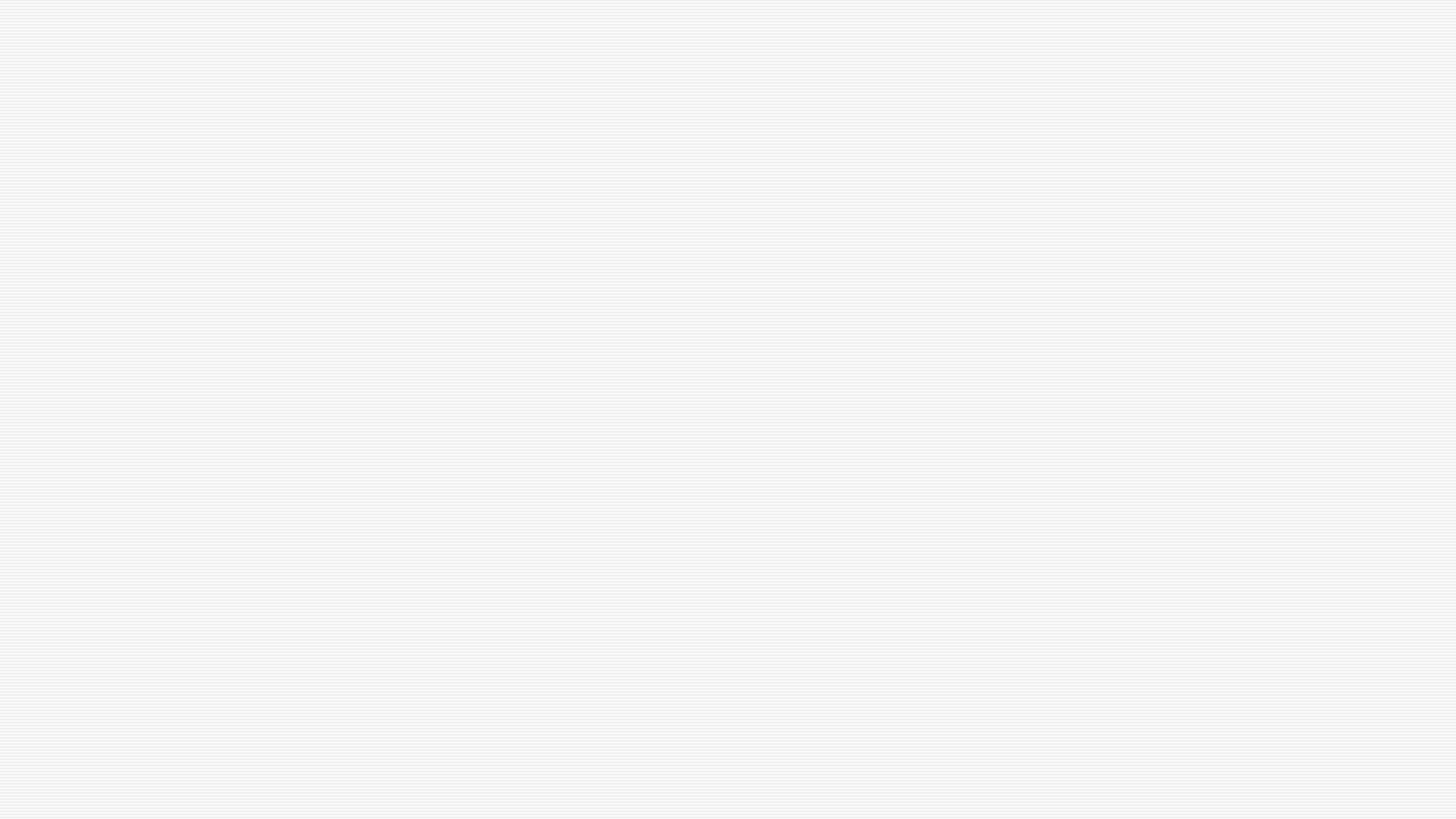 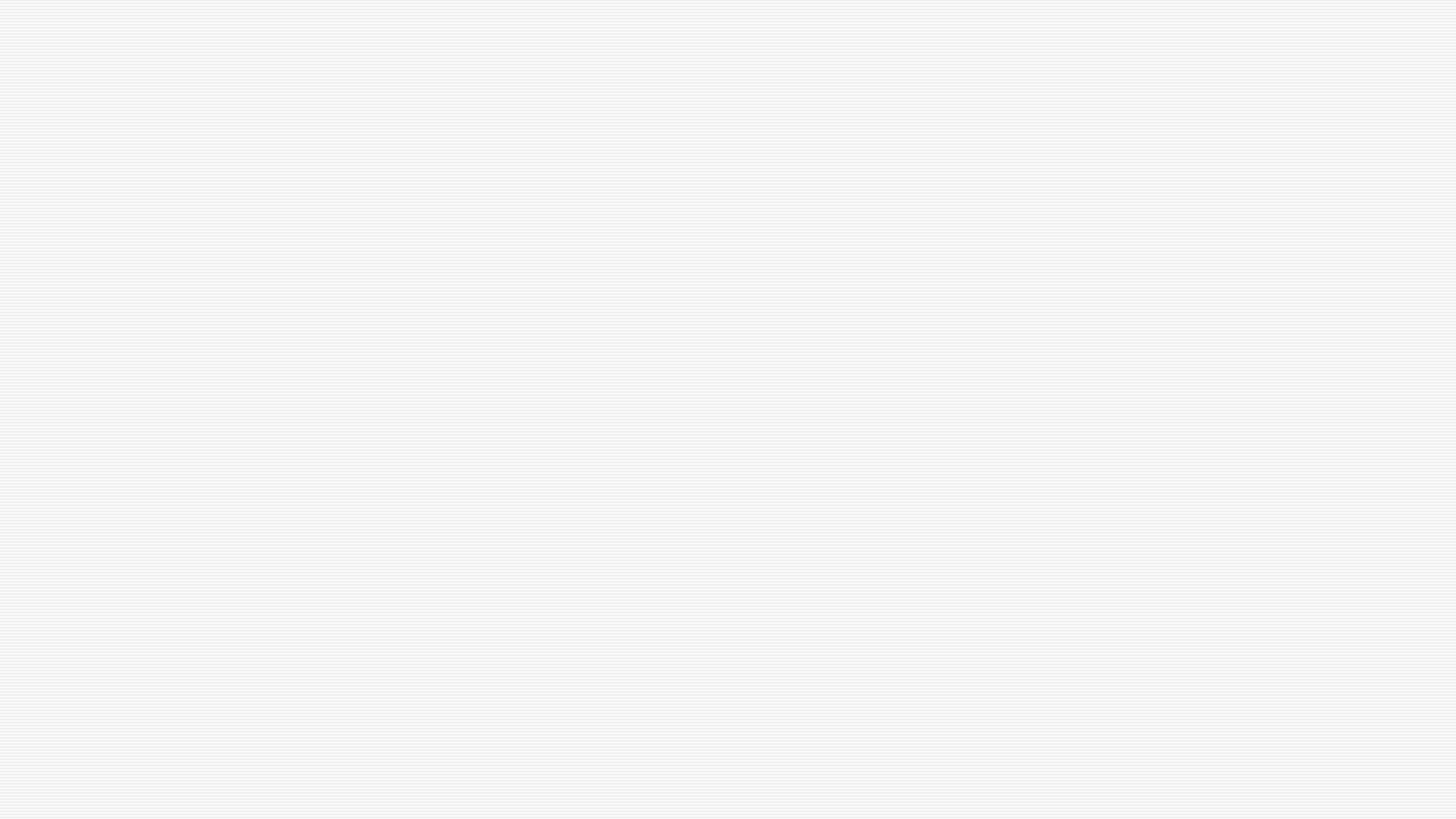 z
Implementation
Introduce school catchments within the ‘High Amenity Areas’ framework under ShapingSEQ 2023
Whole-of-government state interest review for streamlined planning scheme amendments, including with Department of Education for catchment alignment
Develop a Child Friendly Design Guide for best practice and incentives
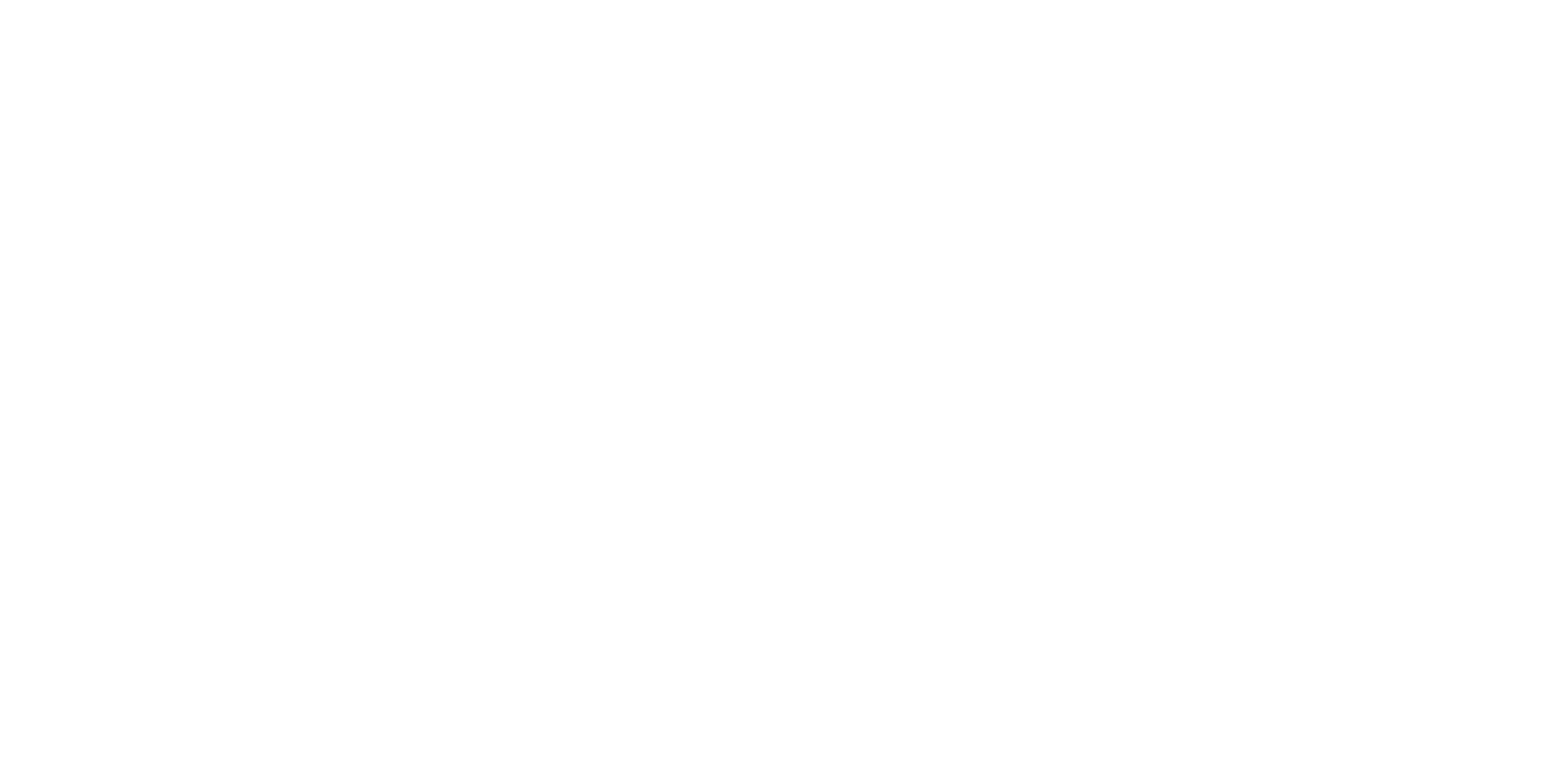 References
Brennan, M., Reed, P., & Sturtevant, L.A. (2014). The Impacts of Affordable Housing on Education: A Research Summary. Center for Housing Policy. https://nhc.org/wp-content/uploads/2017/03/The-Impacts-of-Affordable-Housing-on-Education-1.pdf
Department of Environment, Land, Water and Planning. (2019). 20-Minute Neighbourhoods – Creating a more liveable Melbourne. The State of Victoria. https://www.planning.vic.gov.au/__data/assets/pdf_file/0022/653125/Creating-a-more-liveable-Melbourne.pdf
Jafari, A., Singh, D., & Giles-Corti, B. (2023). Residential density and 20-minute neighbourhoods: A multi-neighbourhood destination location optimisation approach. Health & Place, 83. https://doi.org/10.1016/j.healthplace.2023.103070
Krysiak, N. (2018). Design and Planning Policy for Family-Friendly Apartment Living. Policy Futures. https://policy-futures.centre.uq.edu.au/files/7682/PolicyFutures2021_Krysiak.pdf
Miller, L.J. (1995). Family Togetherness and the Suburban Ideal. Sociological Forum, 10(3), 393-418. https://www.jstor.org/stable/684782
One Final Effort. (n.d.). Auckland. https://onefinaleffort.com/auckland
Planning Institute of Australia. (2007). Child Friendly Communities. National Position Statement, no. 9. https://www.planning.org.au/documents/item/121
Rajapaska, D., Gono, M., Wilson, C., Managi, S., Lee, B., & Hoang, V. (2020). The demand for education: The impacts of good schools on property values in Brisbane, Australia. Land Use Policy, 97. https://doi.org/10.1016/j.landusepol.2020.104748
Raynor, K. (2018). ‘Children belong in the suburbs’: with more families in apartments, such attitudes are changing. The Conversation. https://theconversation.com/children-belong-in-the-suburbs-with-more-families-in-apartments-such-attitudes-are-changing-93742
Volders, S., &  Andrews, F. (2018). Designing high density, inner city, residential developments for families with young children: A review of evidence for best practice. Proceedings of the State of Australian Cities Conference 2017. Adelaide.